Genesis 12‒50
Israel’s Birth & Preservation
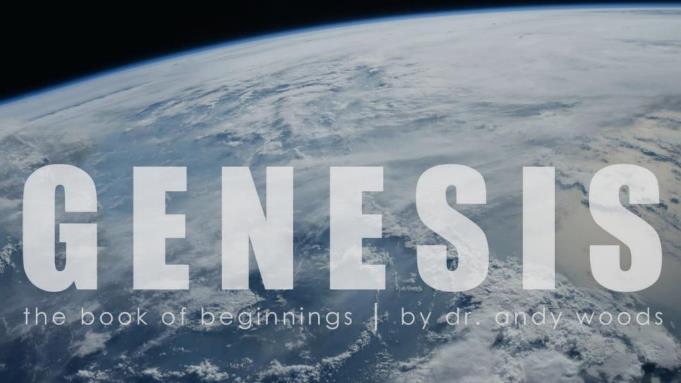 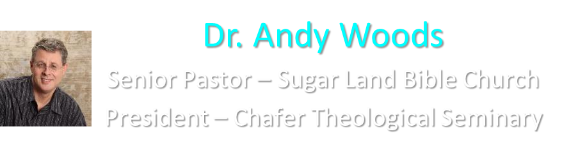 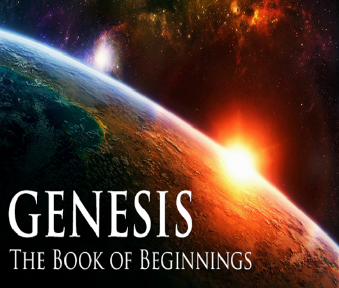 GENESIS STRUCTURE
Beginning of the Human race (Gen. 1‒11)
Beginning of the Hebrew race (Gen. 12‒50)
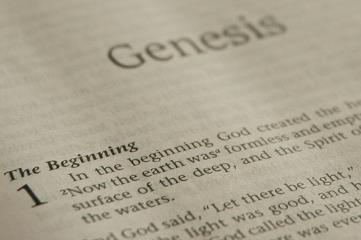 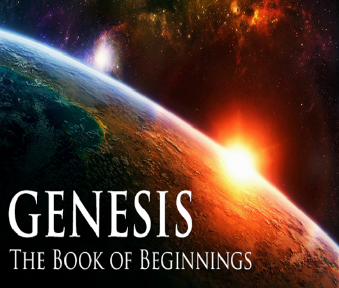 GENESIS STRUCTURE
Genesis 1-11 (four events)
Creation (1-2)
Fall (3-5)
Flood (6-9)
National dispersion (10-11)
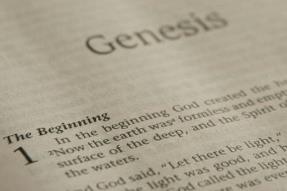 Genesis 3:15
“And I will put enmity Between you and the woman, And between your seed and her seed; He shall bruise you on the head, And you shall bruise him on the heel.”
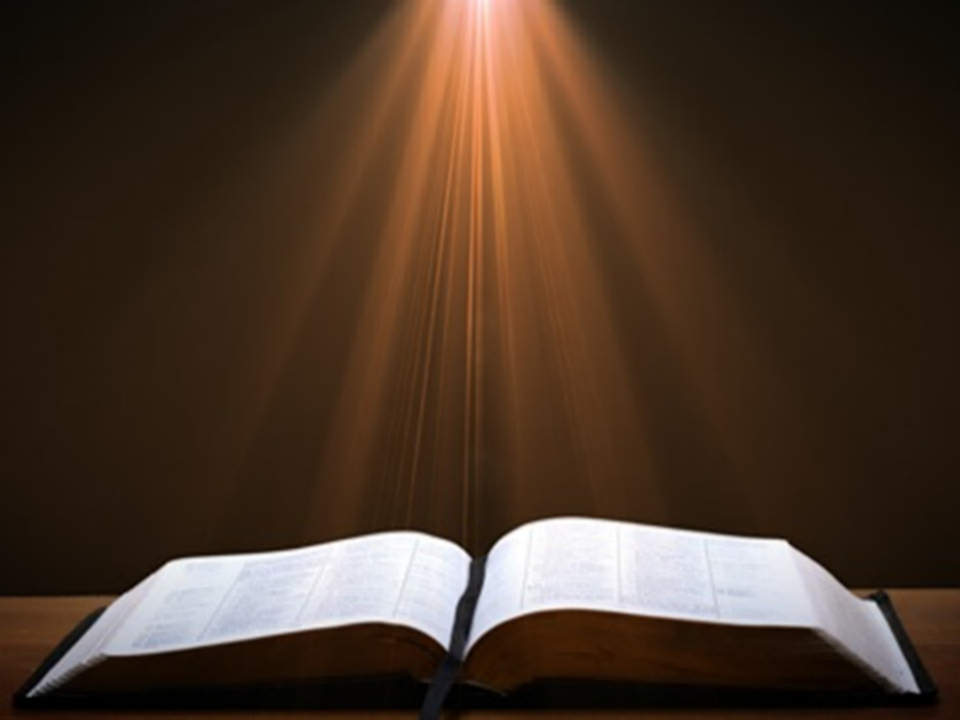 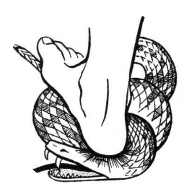 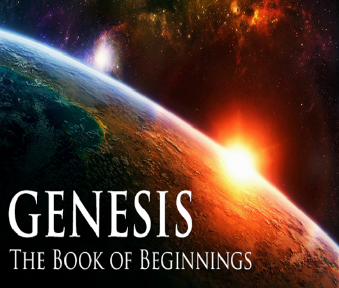 GENESIS STRUCTURE
Beginning of the Human race (Gen. 1‒11)
Beginning of the Hebrew race (Gen. 12‒50)
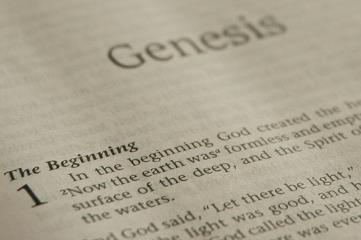 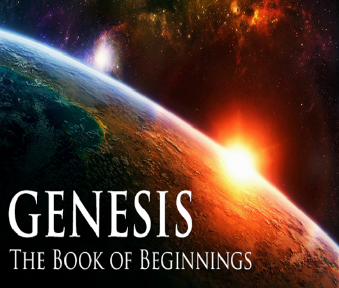 GENESIS STRUCTURE
Genesis 12-50 (four people)
Abraham (12:1–25:11)
Isaac (25:12–26:35)
Jacob (27–36)
Joseph (37–50)
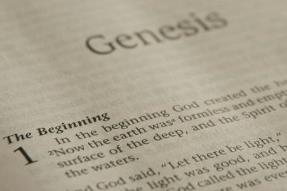 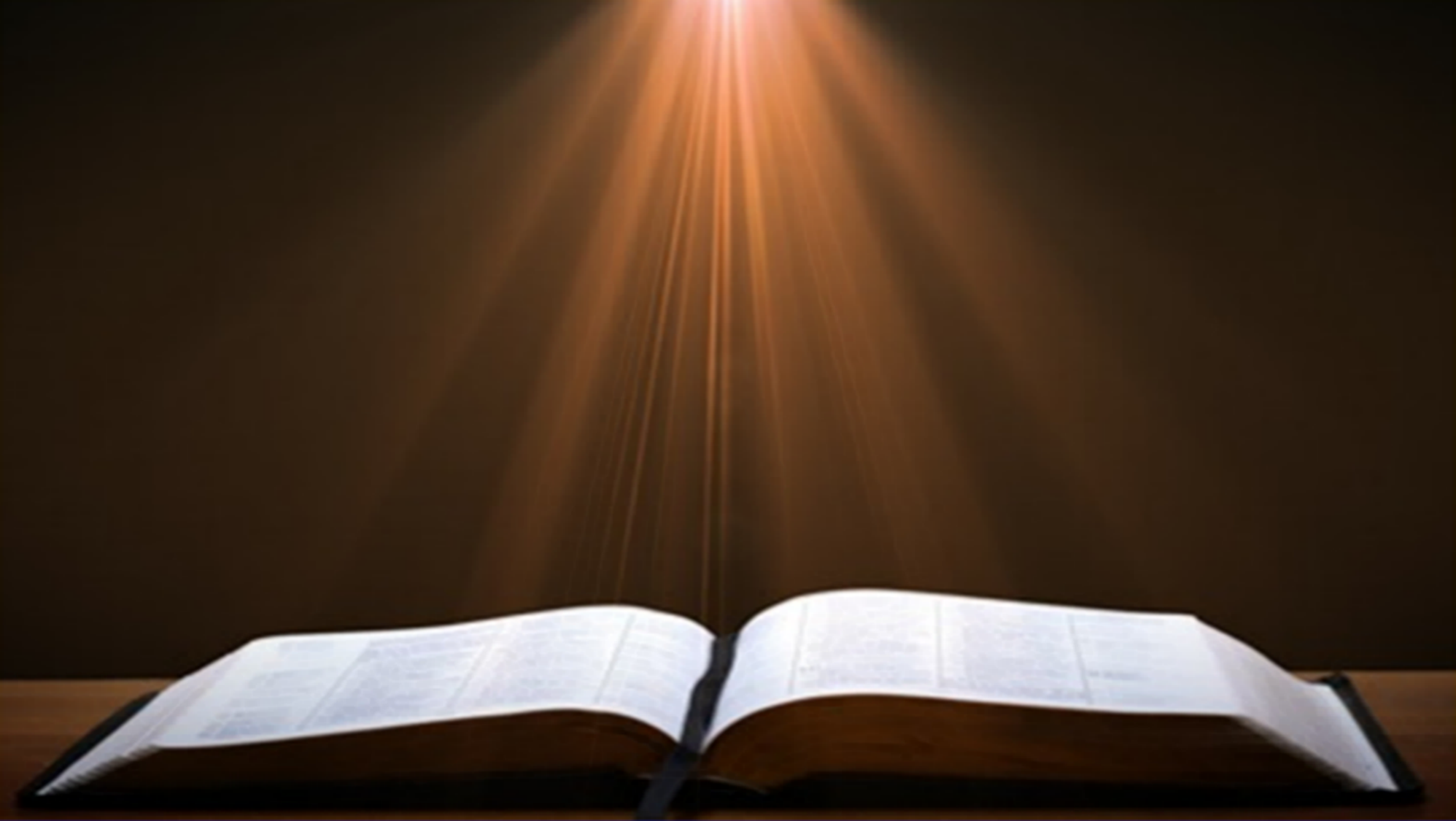 Isaiah 43:1
“But now, thus says the Lord, your Creator, O Jacob, And He who formed you, O Israel, 'Do not fear, for I have redeemed you; I have called you by name; you are Mine!'”
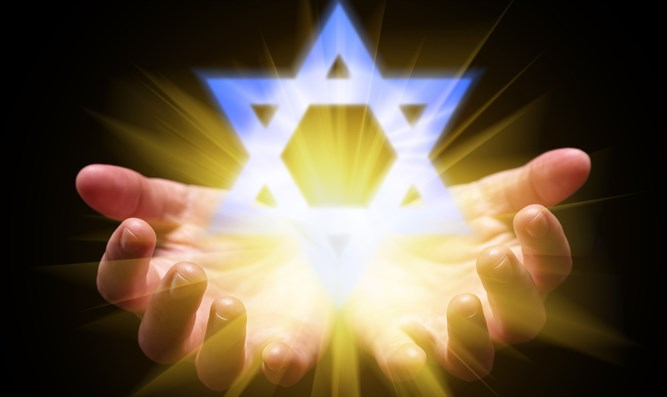 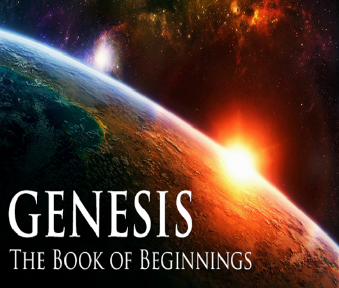 GENESIS STRUCTURE
Genesis 12-50 (four people)
Abraham (12:1–25:11)
Isaac (25:12–26:35)
Jacob (27–36)
Joseph (37–50)
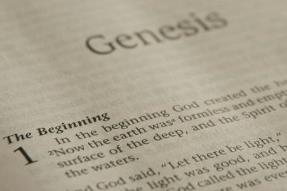 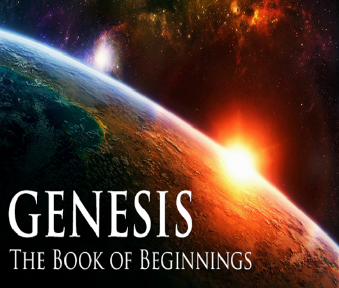 Genesis 12‒25Abraham’s Early Journeys
Genesis 25Chapter Summary
Abraham & Keturah (1-6)
Abraham’s death (8-11)
Ishmael’s Toledoth (12-18)
Birth of Jacob & Esau (19-26)
Selling of the birthright (27-34)
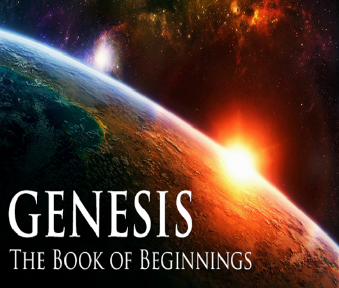 Genesis 25Chapter Summary
Abraham & Keturah (1-6)
Abraham’s death (8-11)
Ishmael’s Toledoth (12-18)
Birth of Jacob & Esau (19-26)
Selling of the birthright (27-34)
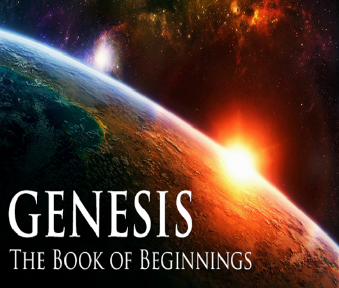 I. Genesis 25:1-6Abraham & Keturah
Abraham’s marriage to Keturah (1)
Keturah’s sons (2)
Jokshan’s sons (3a)
Dedan’s sons (3b)
Median’s sons (4a)
Summary (4b)
Contrast (5-6a)
Distance from Isaac (6b)
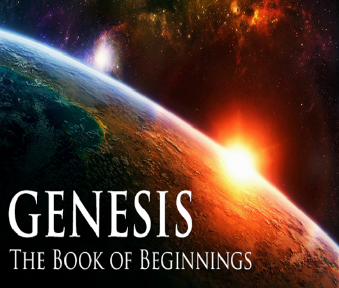 I. Genesis 25:1-6Abraham & Keturah
Abraham’s marriage to Keturah (1)
Keturah’s sons (2)
Jokshan’s sons (3a)
Dedan’s sons (3b)
Median’s sons (4a)
Summary (4b)
Contrast (5-6a)
Distance from Isaac (6b)
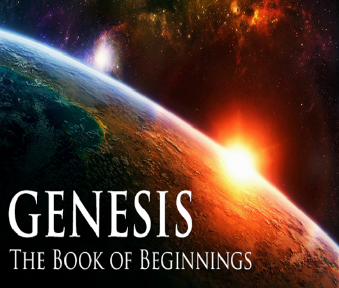 I. Genesis 25:1-6Abraham & Keturah
Abraham’s marriage to Keturah (1)
Keturah’s sons (2)
Jokshan’s sons (3a)
Dedan’s sons (3b)
Median’s sons (4a)
Summary (4b)
Contrast (5-6a)
Distance from Isaac (6b)
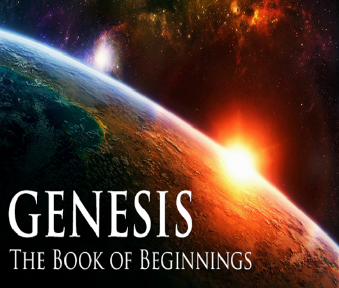 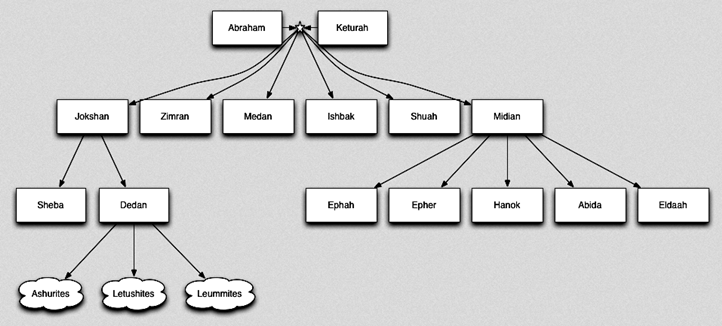 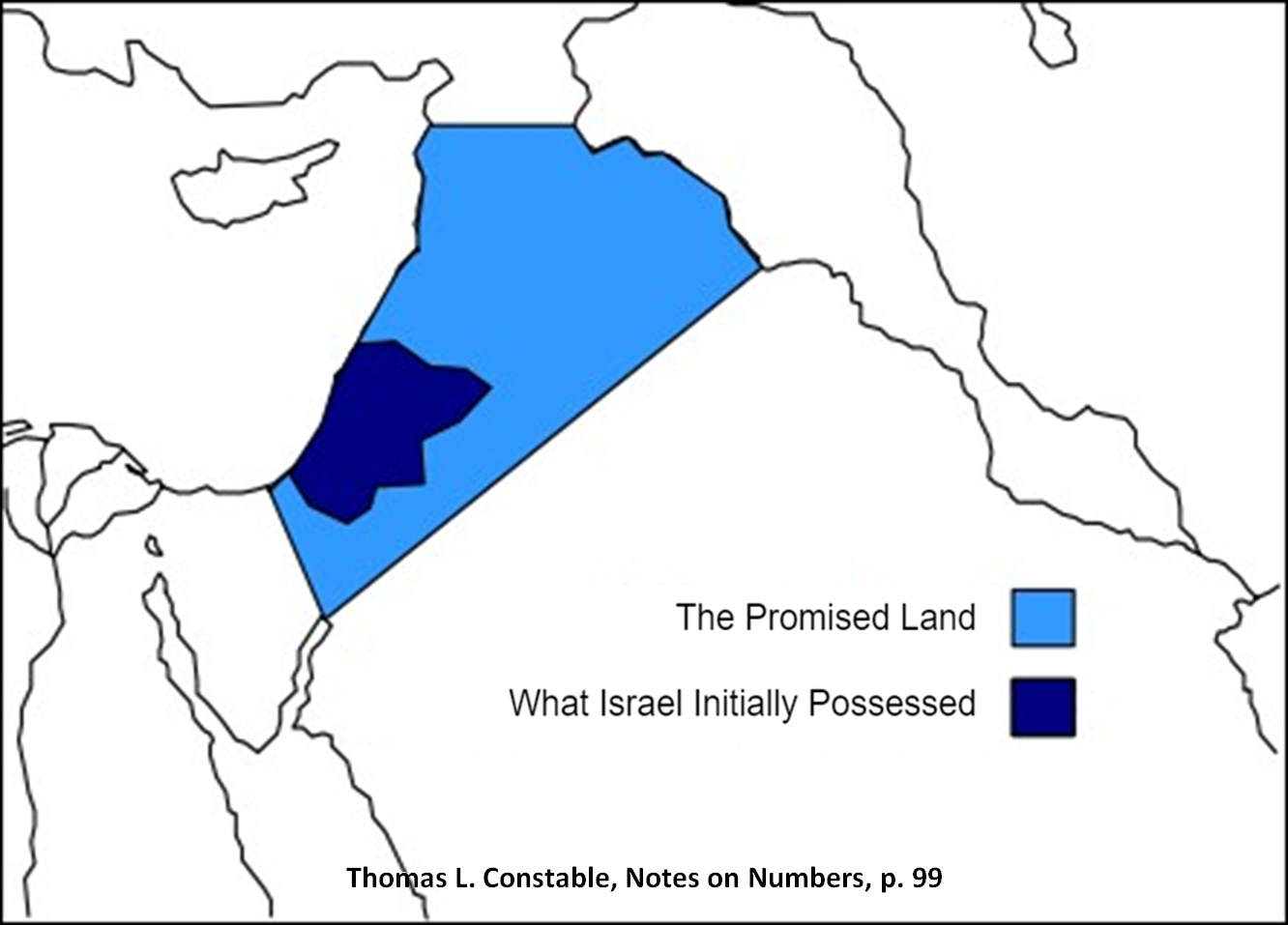 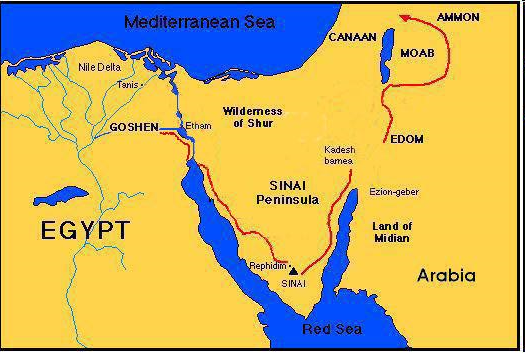 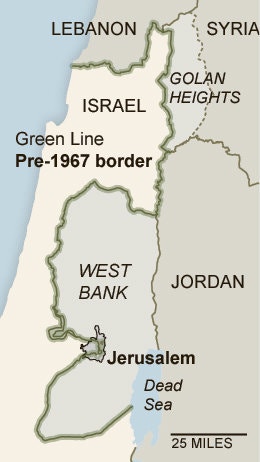 I. Genesis 25:1-6Abraham & Keturah
Abraham’s marriage to Keturah (1)
Keturah’s sons (2)
Jokshan’s sons (3a)
Dedan’s sons (3b)
Median’s sons (4a)
Summary (4b)
Contrast (5-6a)
Distance from Isaac (6b)
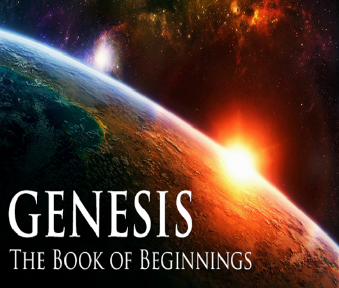 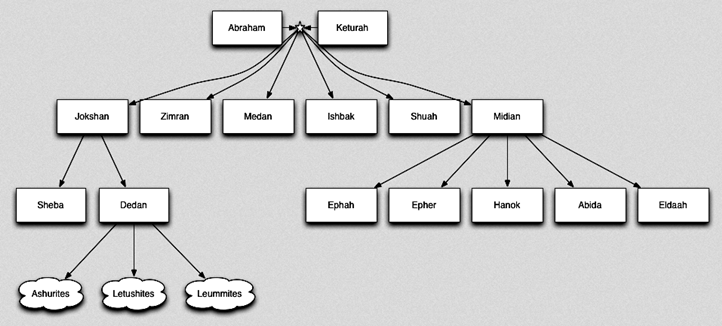 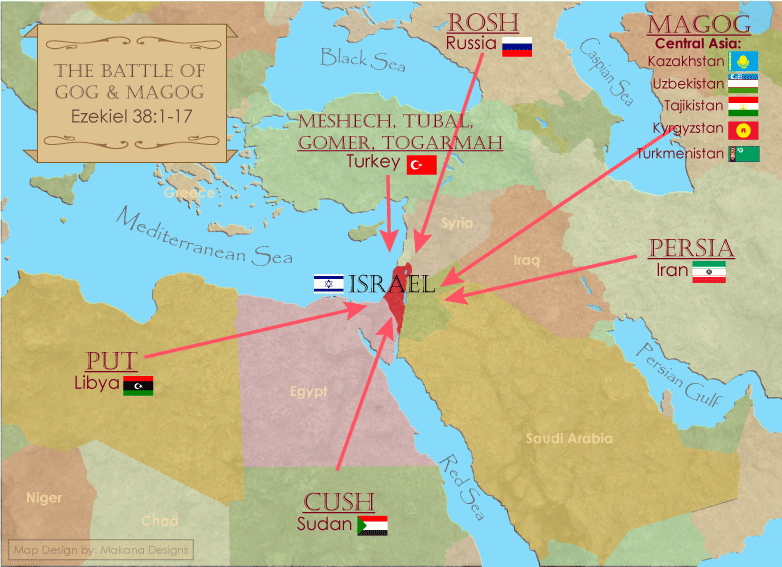 Saudi Arabia
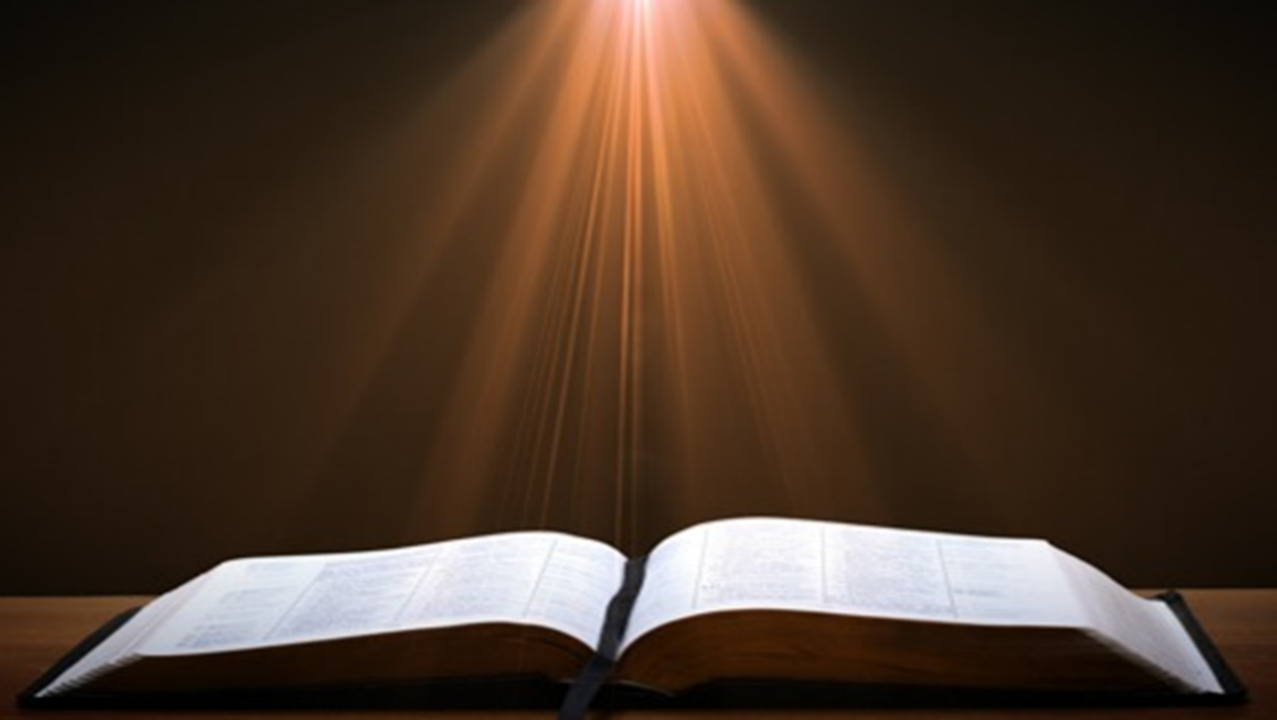 Ezekiel 38:13
“Sheba and Dedan and the merchants of Tarshish with all its villages will say to you, ‘Have you come to capture spoil? Have you assembled your company to seize plunder, to carry away silver and gold, to take away cattle and goods, to capture great spoil?’”
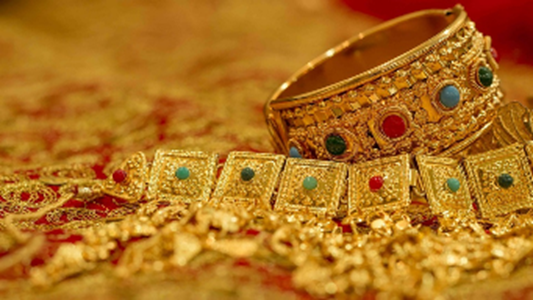 I. Genesis 25:1-6Abraham & Keturah
Abraham’s marriage to Keturah (1)
Keturah’s sons (2)
Jokshan’s sons (3a)
Dedan’s sons (3b)
Median’s sons (4a)
Summary (4b)
Contrast (5-6a)
Distance from Isaac (6b)
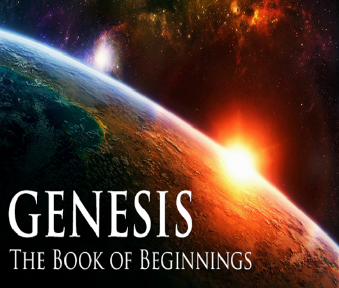 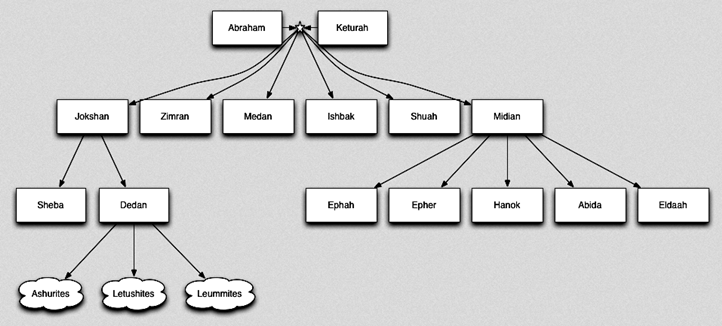 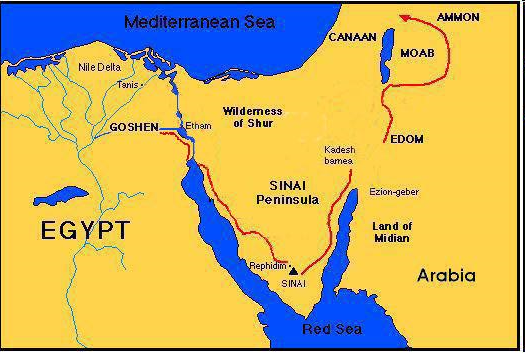 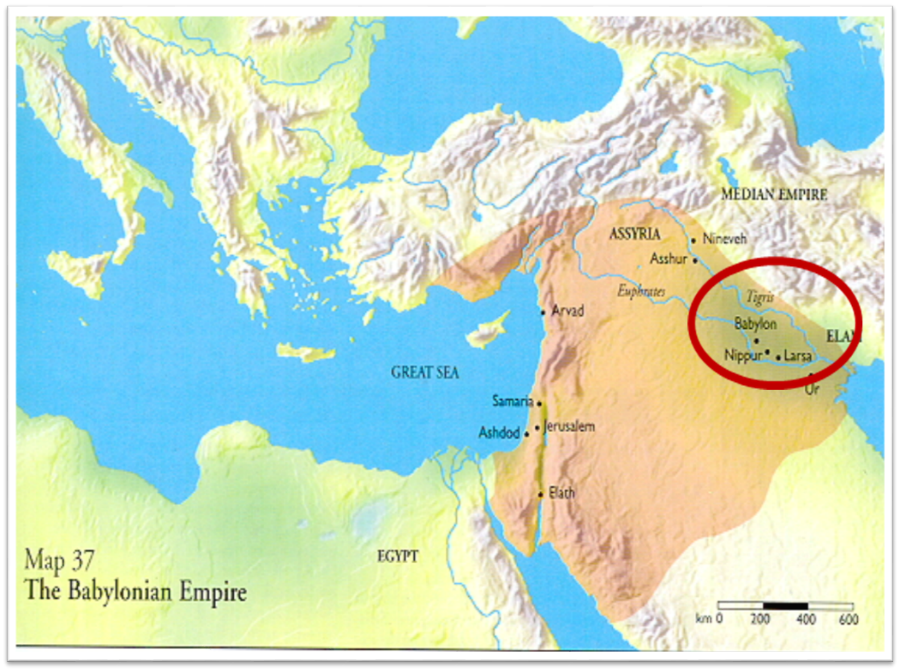 I. Genesis 25:1-6Abraham & Keturah
Abraham’s marriage to Keturah (1)
Keturah’s sons (2)
Jokshan’s sons (3a)
Dedan’s sons (3b)
Median’s sons (4a)
Summary (4b)
Contrast (5-6a)
Distance from Isaac (6b)
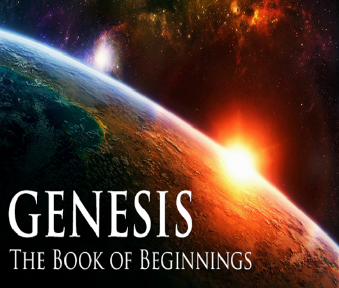 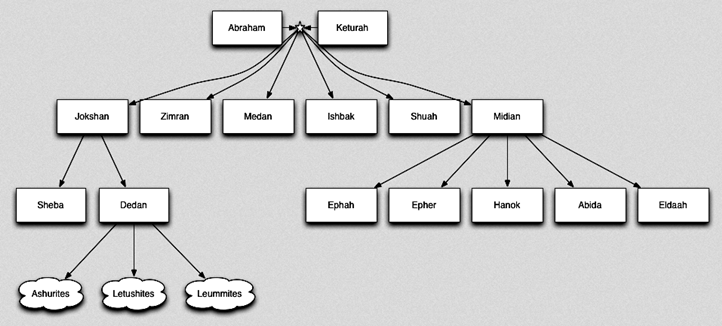 I. Genesis 25:1-6Abraham & Keturah
Abraham’s marriage to Keturah (1)
Keturah’s sons (2)
Jokshan’s sons (3a)
Dedan’s sons (3b)
Median’s sons (4a)
Summary (4b)
Contrast (5-6a)
Distance from Isaac (6b)
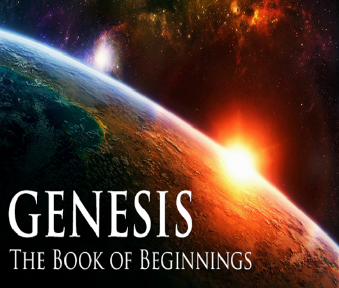 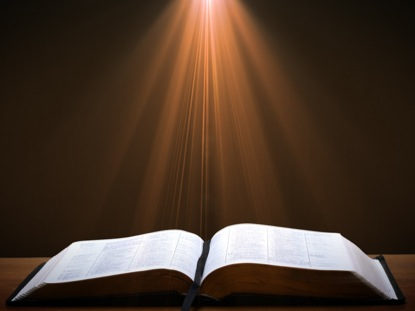 John 13:19; 14:29
“13:19 From now on I am telling you before it comes to pass, so that when it does occur, you may believe that I am He… 14:29 Now I have told you before it happens, so that when it happens, you may believe.”
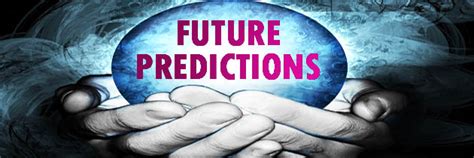 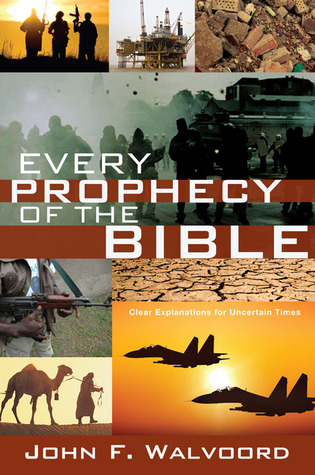 I. Genesis 25:1-6Abraham & Keturah
Abraham’s marriage to Keturah (1)
Keturah’s sons (2)
Jokshan’s sons (3a)
Dedan’s sons (3b)
Median’s sons (4a)
Summary (4b)
Contrast (5-6a)
Distance from Isaac (6b)
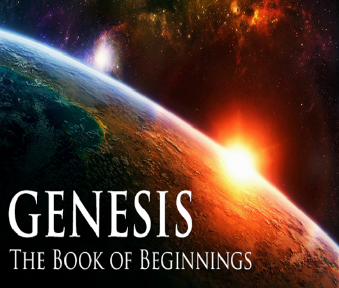 Genesis 25:5-6aContrast
Isaac (5)
Seven others (6a)
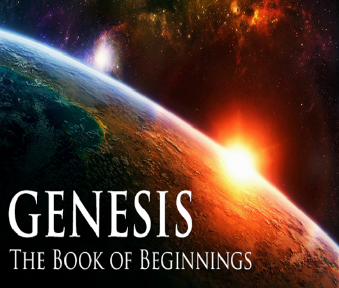 Genesis 25:5-6aContrast
Isaac (5)
Seven others (6a)
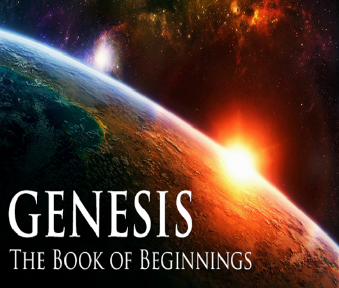 Genesis 25:5-6aContrast
Isaac (5)
Seven others (6a)
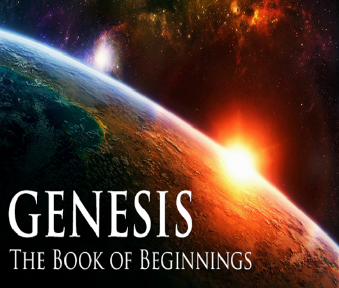 I. Genesis 25:1-6Abraham & Keturah
Abraham’s marriage to Keturah (1)
Keturah’s sons (2)
Jokshan’s sons (3a)
Dedan’s sons (3b)
Median’s sons (4a)
Summary (4b)
Contrast (5-6a)
Distance from Isaac (6b)
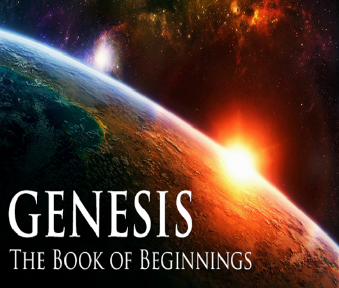 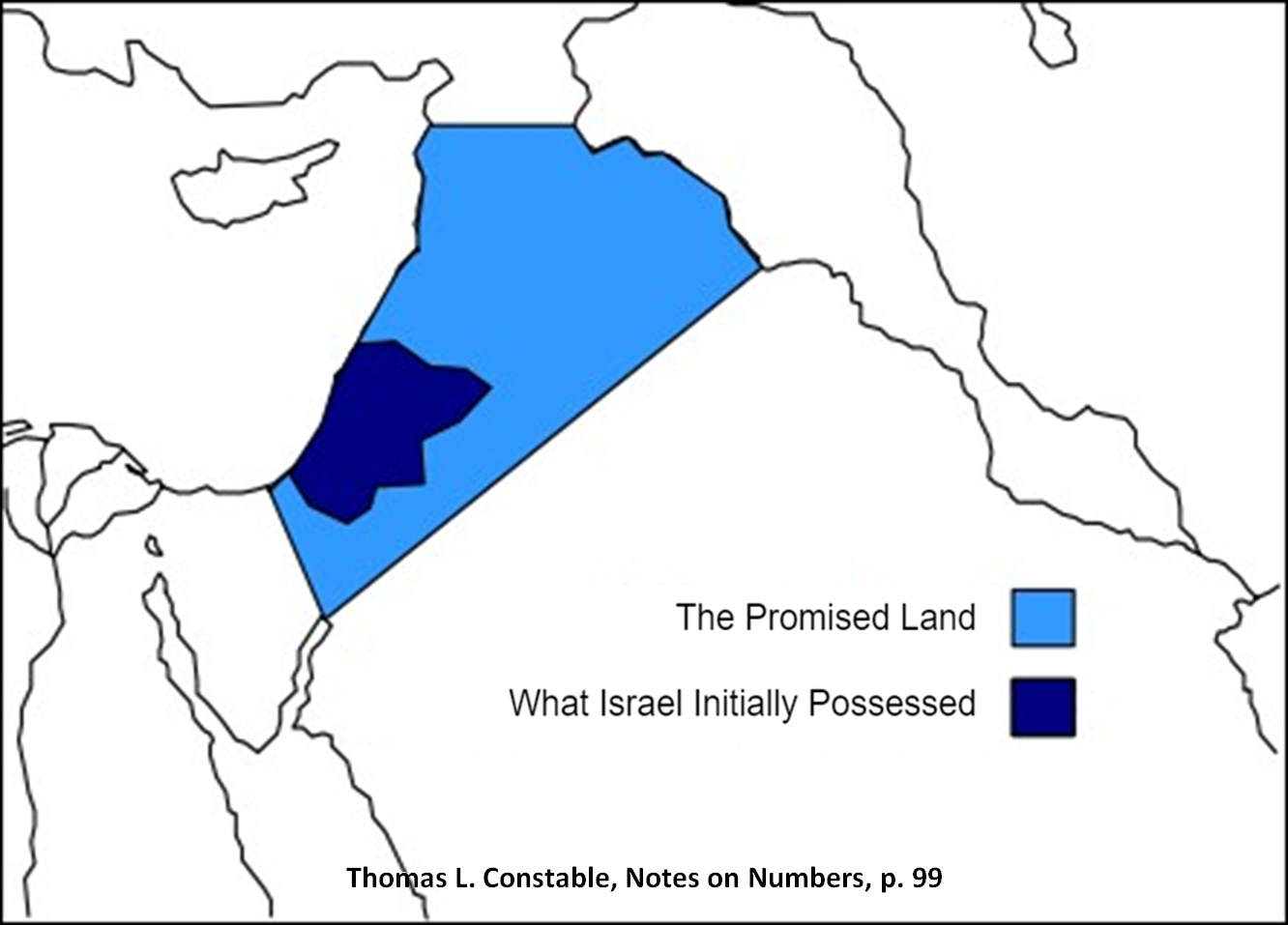 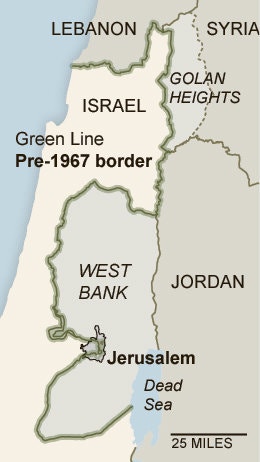 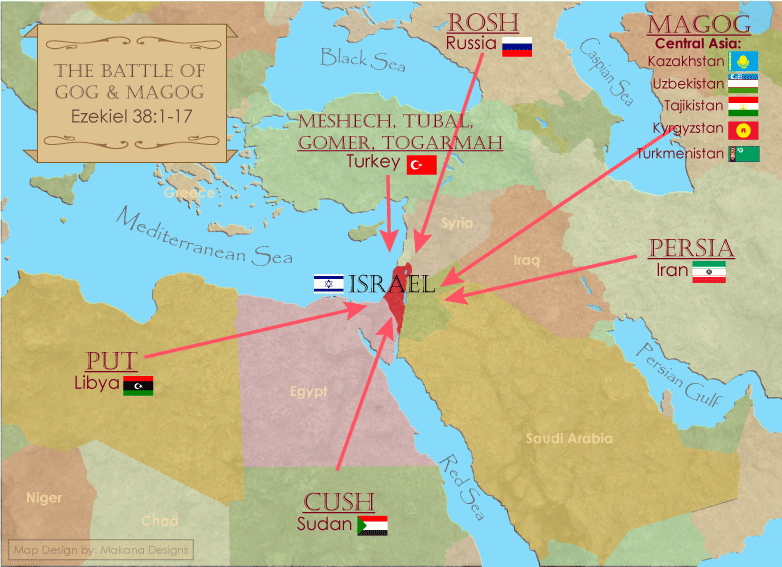 Saudi Arabia
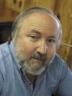 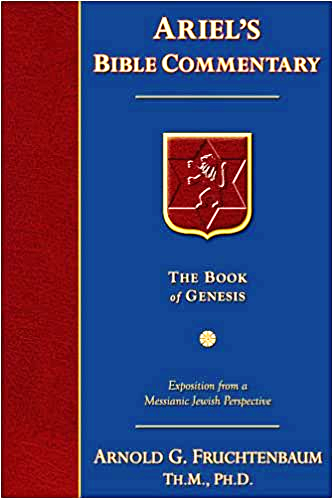 Dr. Arnold G. Fruchtenbaum
The Book of Genesis, 391
“Then the text states: He sent them away from Isaac his son. He made sure that there was a distance between Isaac and his other sons, for Isaac was to inherit the Land. The Hebrew word means it was a deliberate sending away from his son and from the Promised Land because they were not part of the covenant; the Abrahamic Covenant was sustained only through Isaac. This he did while he yet lived. He did not wait until he died for things to be worked out; in order that there be no disputes after his death whatsoever as to what was to go to Isaac and what was to go to his other sons, he divided his inheritance while he yet lived. He gave the others gifts and then sent them all away; he sent them eastward, east of the Promised Land: unto the east country; he sent them into the Trans-Jordan area and the Saudi Arabian area.”
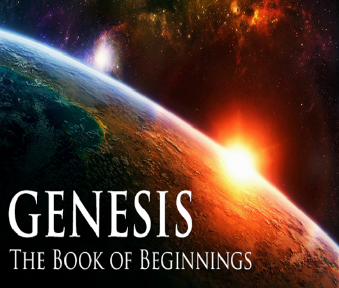 Genesis 12‒25Abraham’s Early Journeys
Genesis 25Chapter Summary
Abraham & Keturah (1-6)
Abraham’s death (8-11)
Ishmael’s Toledoth (12-18)
Birth of Jacob & Esau (19-26)
Selling of the birthright (27-34)
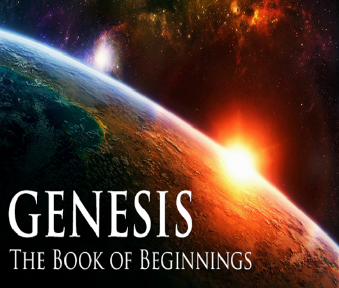 II. Genesis 25:7-11Abraham’s Death
Abraham’s age (7)
Abraham’s death (8)
Abraham’s burial (9-10)
Isaac’s blessing (11)
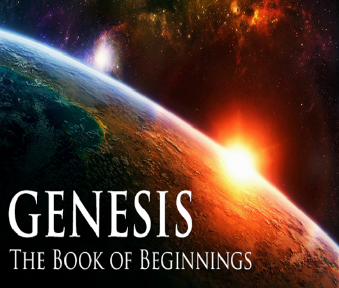 II. Genesis 25:7-11Abraham’s Death
Abraham’s age (7)
Abraham’s death (8)
Abraham’s burial (9-10)
Isaac’s blessing (11)
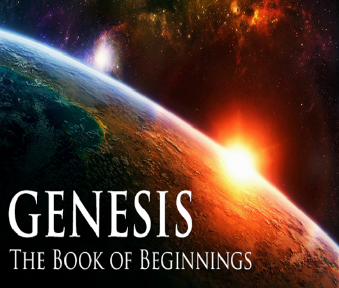 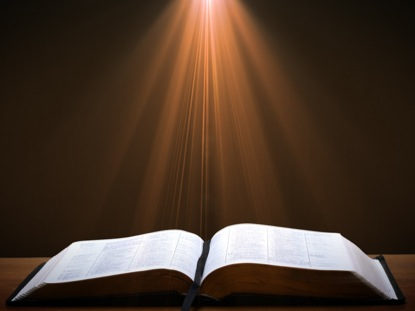 John 13:19; 14:29
“13:19 From now on I am telling you before it comes to pass, so that when it does occur, you may believe that I am He… 14:29 Now I have told you before it happens, so that when it happens, you may believe.”
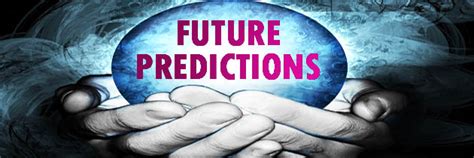 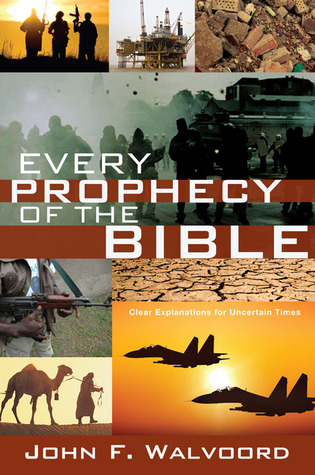 II. Genesis 25:7-11Abraham’s Death
Abraham’s age (7)
Abraham’s death (8)
Abraham’s burial (9-10)
Isaac’s blessing (11)
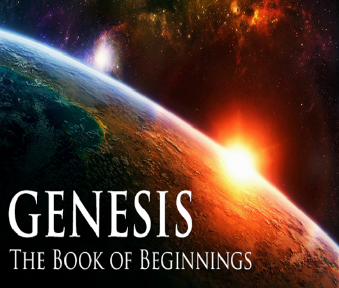 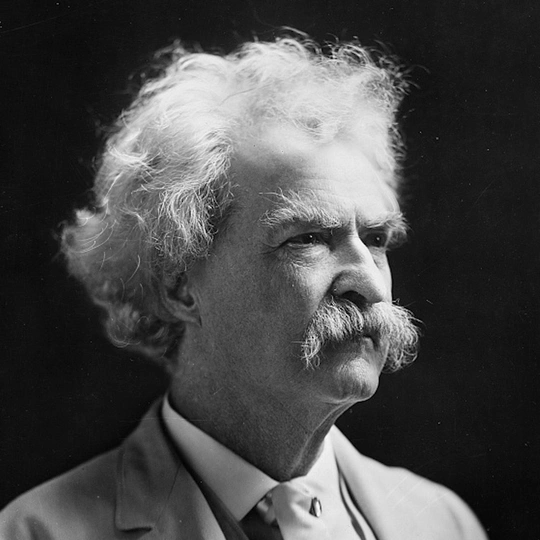 Mark TwainAutobiography, 2:37
“A myriad of men are born; they labor and sweat and struggle for bread; they squabble and scold and fight; they scramble for little mean advantages over each other. Age creeps upon them and infirmities follow; shames and humiliations bring down their prides and their vanities. Those they love are taken from them, and the joy of life is turned to aching grief. The burden of pain, care, and misery grows heavier year by year. At length ambition is dead, pride is dead, vanity is dead; longing for release is in their place. It comes at last-the only un-poisoned gift earth ever had for them-and they vanish from a world where they were of no consequence; where they achieved nothing, where they were a mistake and a failure and a foolishness; where they left no sign that they have existed-a world that will lament them a day and forget them forever.”
2 Timothy 4:7-8
“7 I have fought the good fight, I have finished the course, I have kept the faith; 8 in the future there is reserved for me the crown of righteousness, which the Lord, the righteous Judge, will award to me on that day; and not only to me, but also to all who have loved His appearing.”
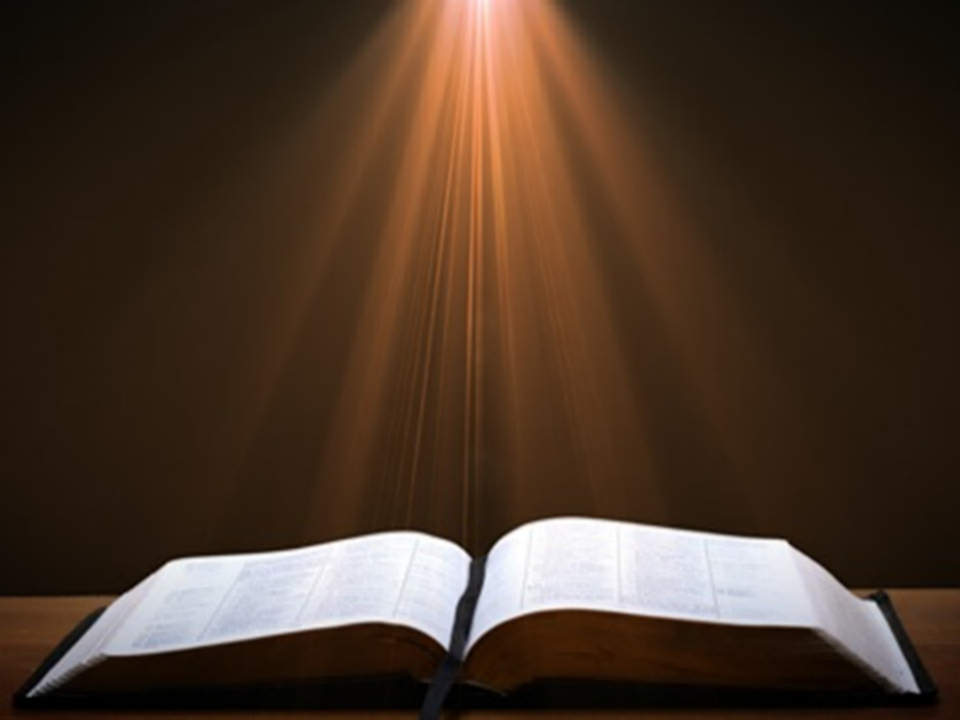 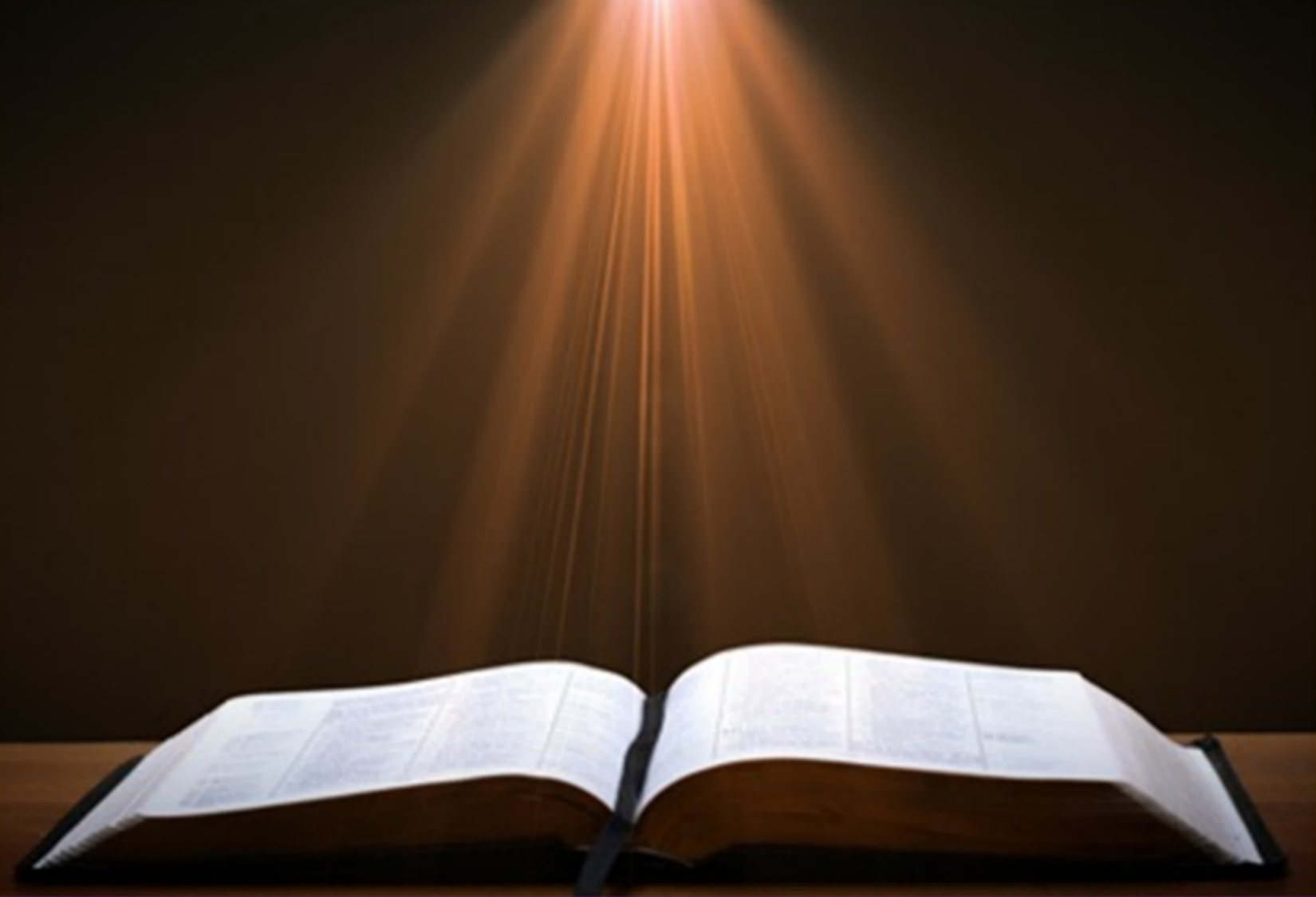 Daniel 12:1-2
“1 Now at that time Michael, the great prince who stands guard over the sons of your people, will arise. And there will be a time of distress such as never occurred since there was a nation until that time; and at that time your people, everyone who is found written in the book, will be rescued. 2 Many of those who sleep in the dust of the ground will awake, these to everlasting life, but the others to disgrace and everlasting contempt.”
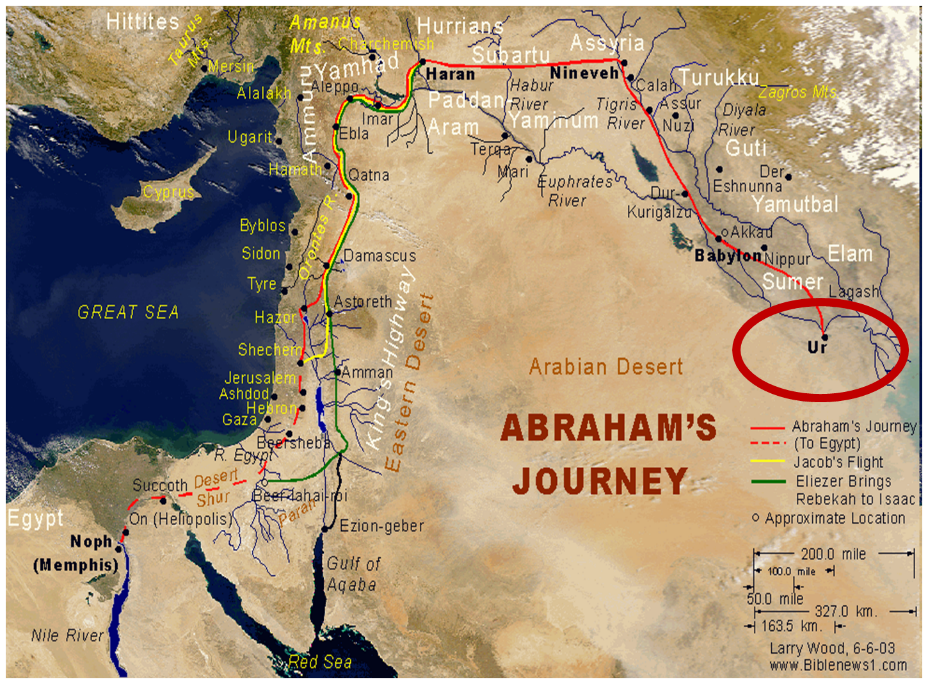 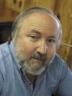 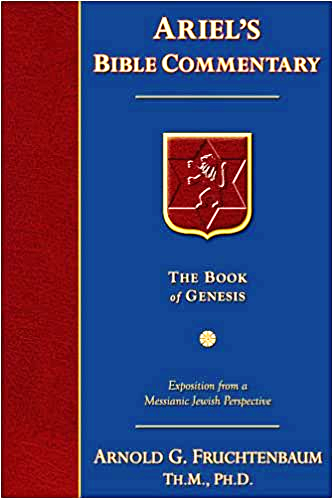 Dr. Arnold G. Fruchtenbaum
The Book of Genesis, 392
“This phrase ‘gathered to his people’ is used ten times, and only in the Pentateuch: Genesis 25:8, of Abraham; 25:17, of Ishmael; 35:29, of Isaac; 49:29, of Jacob; 49:33, of Jacob; Numbers 20:24, of Aaron; 20:26, of Aaron; 27:13, of Moses; 31:2, of Moses; and Deuteronomy 32:50, of Aaron and Moses. A parallel phrase is gathered to his fathers in Genesis 15:15 and 47:30.”
II. Genesis 25:7-11Abraham’s Death
Abraham’s age (7)
Abraham’s death (8)
Abraham’s burial (9-10)
Isaac’s blessing (11)
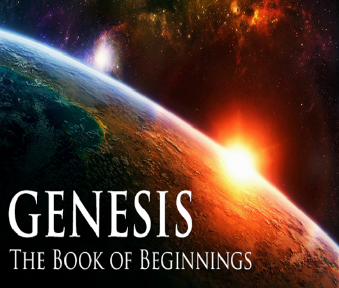 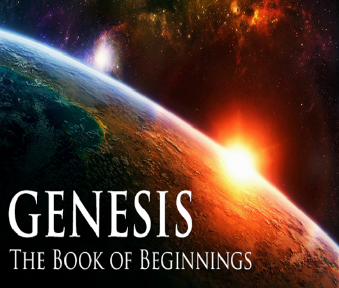 Genesis 12‒25Abraham’s Early Journeys
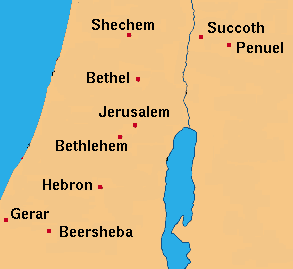 II. Genesis 25:7-11Abraham’s Death
Abraham’s age (7)
Abraham’s death (8)
Abraham’s burial (9-10)
Isaac’s blessing (11)
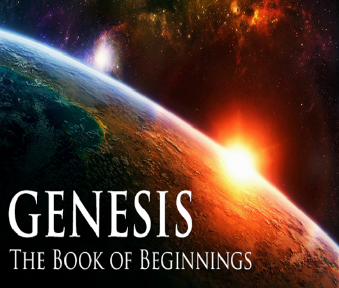 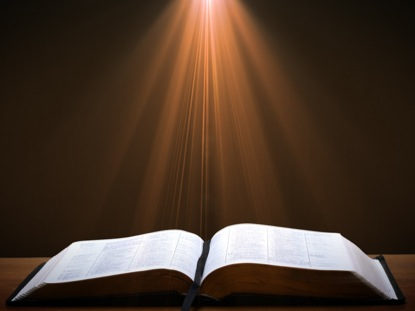 John 13:19; 14:29
“13:19 From now on I am telling you before it comes to pass, so that when it does occur, you may believe that I am He… 14:29 Now I have told you before it happens, so that when it happens, you may believe.”
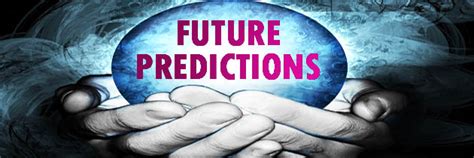 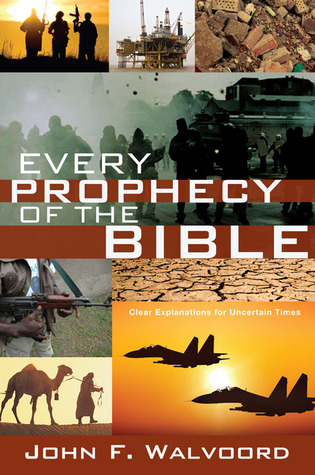 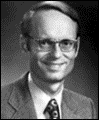 Charles Ryrie
The Ryrie Study Bible
“Genesis 16:14 (RSB:NASB1995U): 16:14 Beer-lahai-roi means ‘a well of the Living One who sees me.’ The exact location is unknown, though possibly it was SW of Beersheba.”
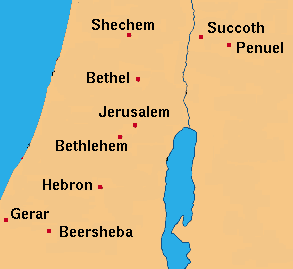 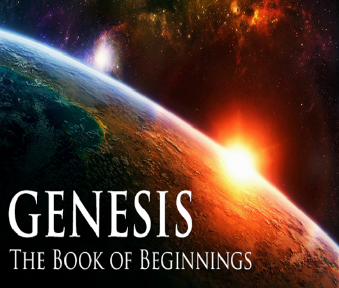 Genesis 12‒24Abraham’s Early Journeys
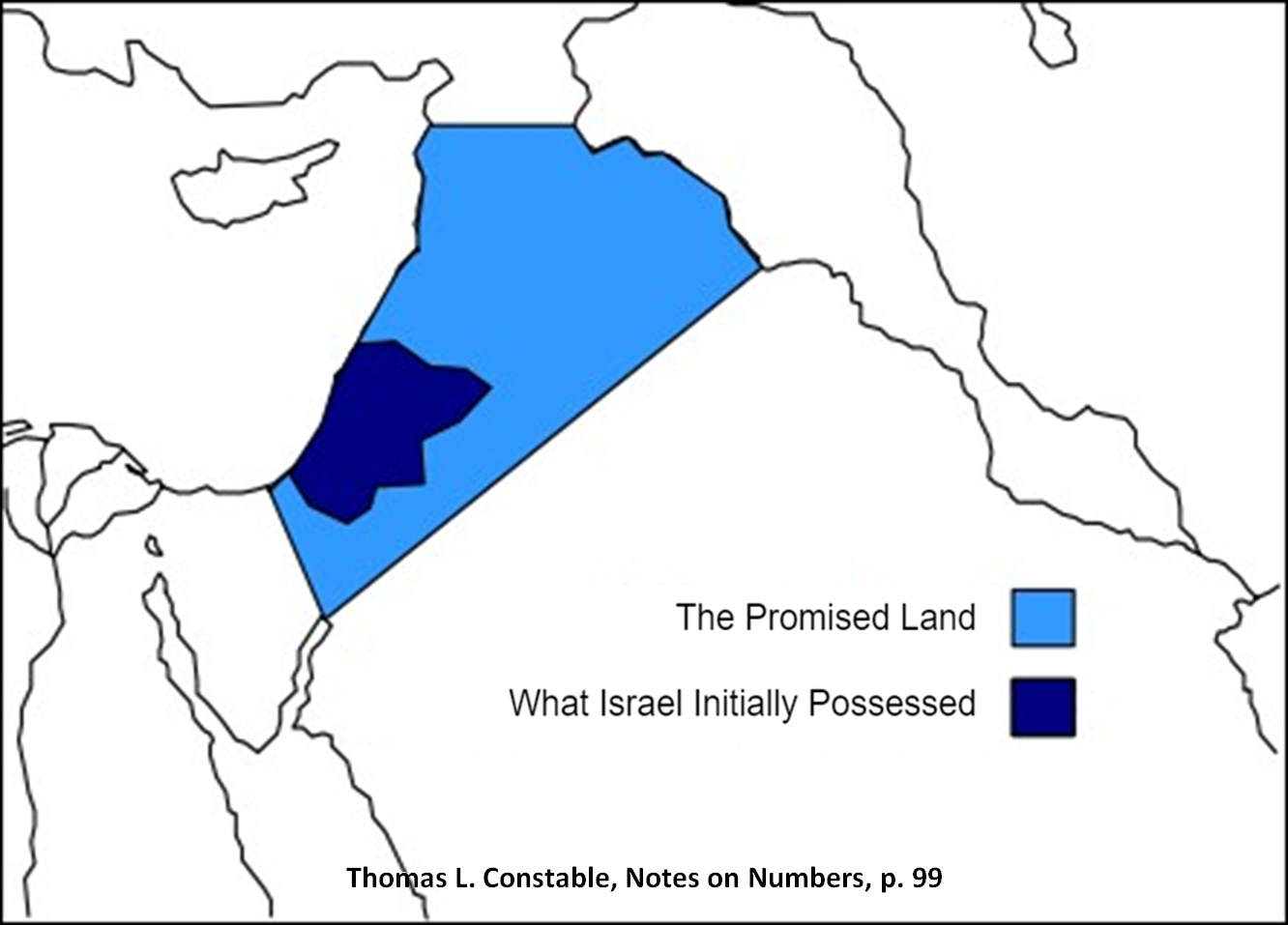 Genesis 25Chapter Summary
Abraham & Keturah (1-6)
Abraham’s death (8-11)
Ishmael’s Toledoth (12-18)
Birth of Jacob & Esau (19-26)
Selling of the birthright (27-34)
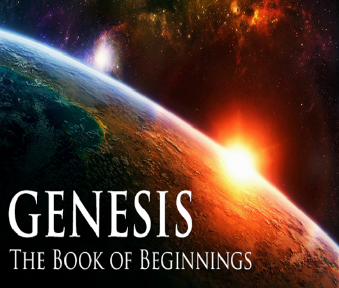 Toledoth “And These Are the Generations of…”
Introduction to the generations (1:1–2:3)
Generations of the heaven and earth (2:4–4:26)
Generations of Adam (5:1–6:8)
Generations of Noah (6:9–9:29) 
Generations of the sons of Noah (10:1–11:9)
Generations of Shem (11:10–26)
Generations of Terah (11:27–25:11)
Generations of Ishmael (25:12-18)
Generations of Isaac (25:19–35:29)
Generations of Esau (36:1–37:1)
Generations of Jacob (37:2–50:26)
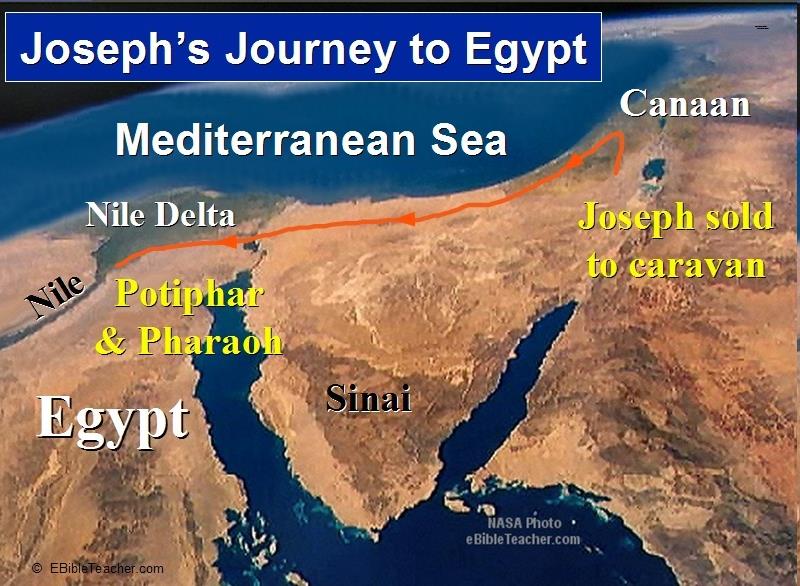 Luke 1:1–4 
1 Inasmuch as many have undertaken to compile an account of the things accomplished among us, 2 just as they were handed down to us by those who from the beginning were eyewitnesses and servants of the word, 3 it seemed fitting for me as well, having investigated everything carefully from the beginning, to write it out for you in consecutive order, most excellent Theophilus; 4 so that you may know the exact truth about the things you have been taught.
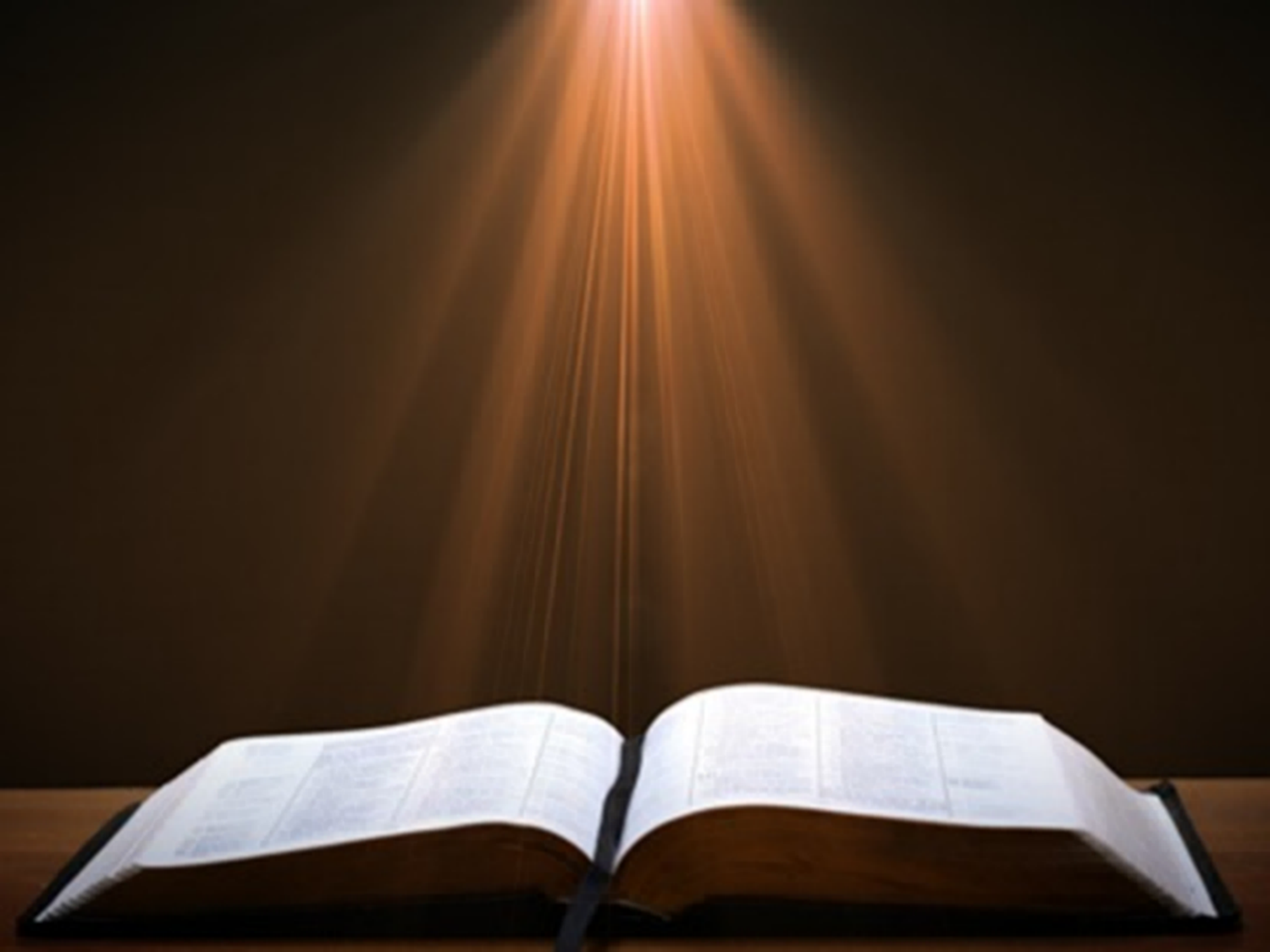 III. Genesis 25:12-18The Generations of Ishmael
Ishmael’s toledoth (12a)
Ishmael’s identification (12b)
Ishmael’s 12 sons (13-16)
Ishmael’s death (17)
Ishmael’s territory (18)
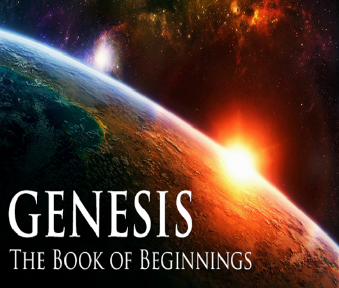 III. Genesis 25:12-18The Generations of Ishmael
Ishmael’s toledoth (12a)
Ishmael’s identification (12b)
Ishmael’s 12 sons (13-16)
Ishmael’s death (17)
Ishmael’s territory (18)
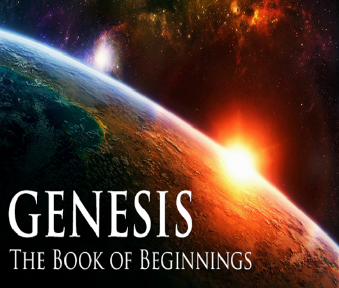 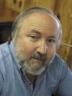 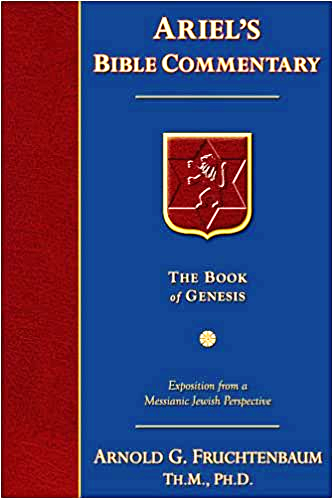 Dr. Arnold G. Fruchtenbaum
The Book of Genesis, 397
“The purpose of recording the death of Ishmael here, which is not a strict chronological sequence, is to continue the author’s pattern in the book, which is to dispense with the non-seed line before dealing with the main seed line, in this case Ishmael’s half-brother Isaac.”
III. Genesis 25:12-18The Generations of Ishmael
Ishmael’s toledoth (12a)
Ishmael’s identification (12b)
Ishmael’s 12 sons (13-16)
Ishmael’s death (17)
Ishmael’s territory (18)
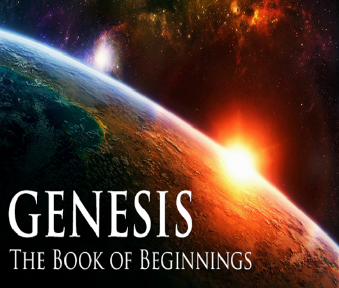 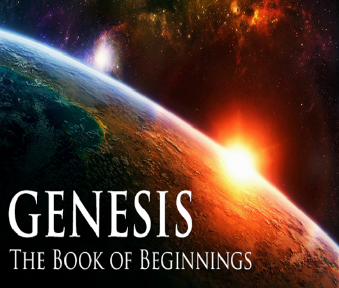 Genesis 12‒24Abraham’s Early Journeys
III. Genesis 25:12-18The Generations of Ishmael
Ishmael’s toledoth (12a)
Ishmael’s identification (12b)
Ishmael’s 12 sons (13-16)
Ishmael’s death (17)
Ishmael’s territory (18)
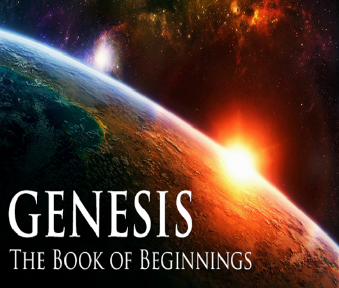 Genesis 25:13-16Ishmael’s 12 sons
Introduction (13a)
Names (13b-15)
Divisions (16)
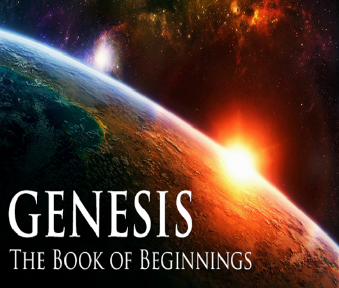 Genesis 25:13-16Ishmael’s 12 sons
Introduction (13a)
Names (13b-15)
Divisions (16)
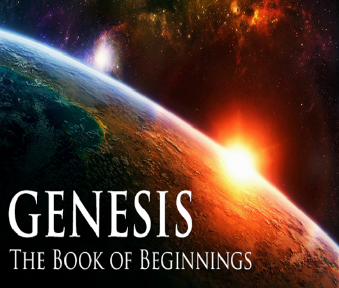 Genesis 25:13-16Ishmael’s 12 sons
Introduction (13a)
Names (13b-15)
Divisions (16)
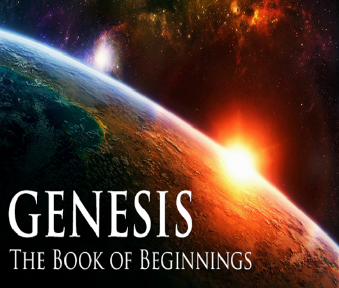 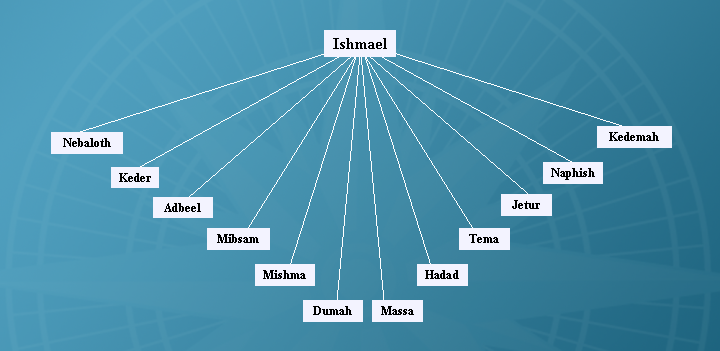 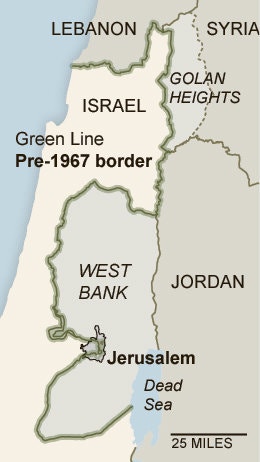 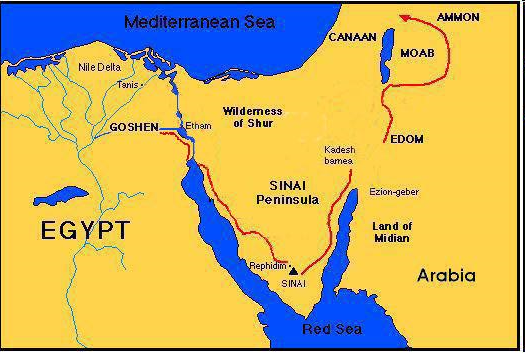 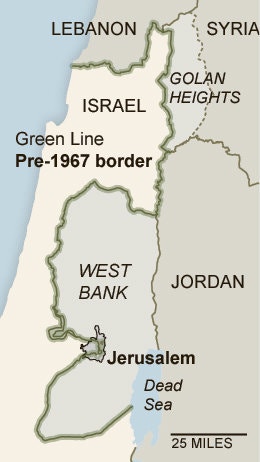 Genesis 25:13-16Ishmael’s 12 sons
Introduction (13a)
Names (13b-15)
Divisions (16)
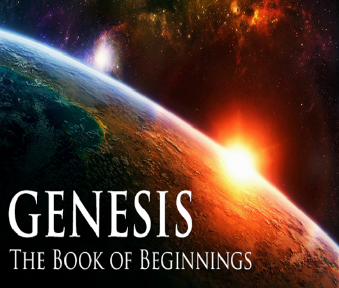 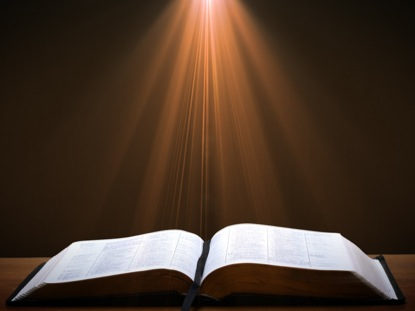 John 13:19; 14:29
“13:19 From now on I am telling you before it comes to pass, so that when it does occur, you may believe that I am He… 14:29 Now I have told you before it happens, so that when it happens, you may believe.”
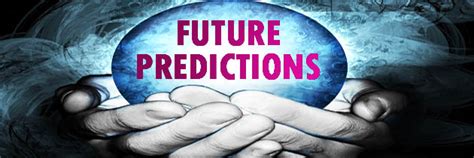 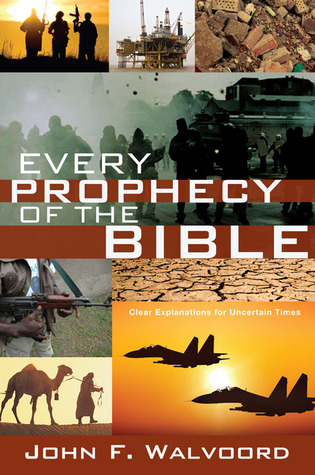 III. Genesis 25:12-18The Generations of Ishmael
Ishmael’s toledoth (12a)
Ishmael’s identification (12b)
Ishmael’s 12 sons (13-16)
Ishmael’s death (17)
Ishmael’s territory (18)
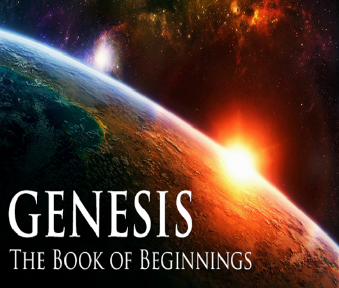 Genesis 25:17Ishmael’s Death
Age (17a)
Death (17b)
Afterlife (17c)
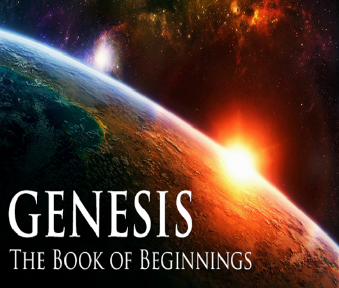 Genesis 25:17Ishmael’s Death
Age (17a)
Death (17b)
Afterlife (17c)
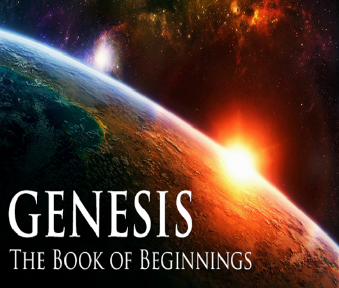 Genesis 25:17Ishmael’s Death
Age (17a)
Death (17b)
Afterlife (17c)
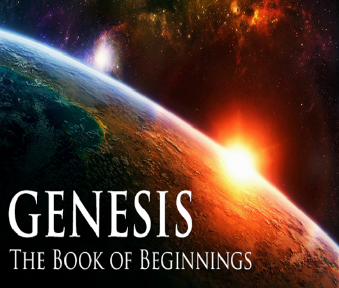 Genesis 25:17Ishmael’s Death
Age (17a)
Death (17b)
Afterlife (17c)
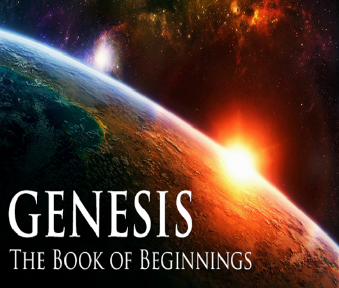 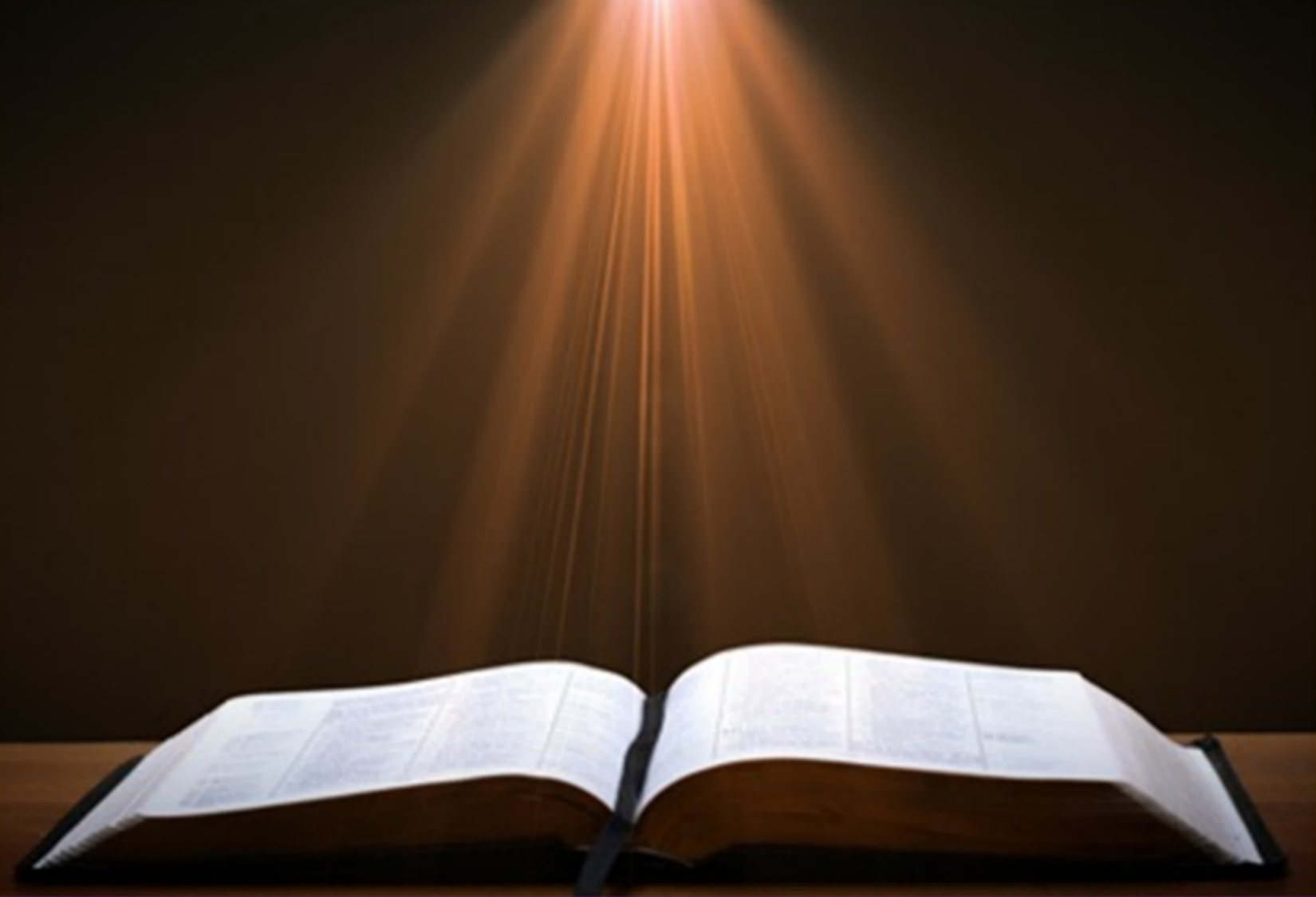 Daniel 12:1-2
“1 Now at that time Michael, the great prince who stands guard over the sons of your people, will arise. And there will be a time of distress such as never occurred since there was a nation until that time; and at that time your people, everyone who is found written in the book, will be rescued. 2 Many of those who sleep in the dust of the ground will awake, these to everlasting life, but the others to disgrace and everlasting contempt.”
III. Genesis 25:12-18The Generations of Ishmael
Ishmael’s toledoth (12a)
Ishmael’s identification (12b)
Ishmael’s 12 sons (13-16)
Ishmael’s death (17)
Ishmael’s territory (18)
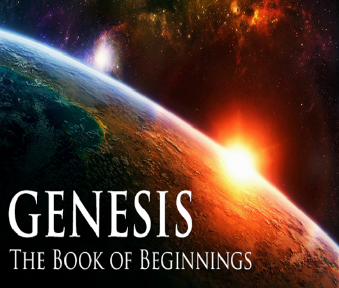 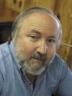 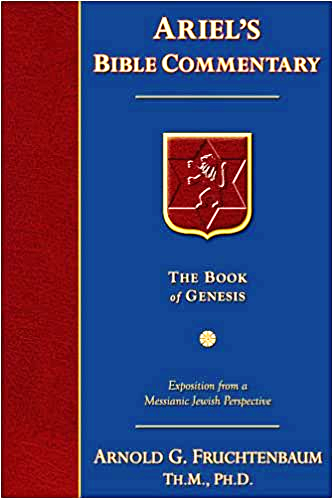 Dr. Arnold G. Fruchtenbaum
The Book of Genesis, 397
“This toldot concludes by describing Ishmael’s territory and descendants: And they dwelled from Havilah unto Shur that is before Egypt, as you go toward Assyria. That means the territory extended from the Euphrates River in the north to the Red Sea in the south, and from the Northern Sinai to the western border of Babylonia. Havilah was the southeast border of his territory, located in Northeast Arabia. Shur was the southwest border toward Assyria, giving the northern border. Basically, this was the Arabian Peninsula that is described.”
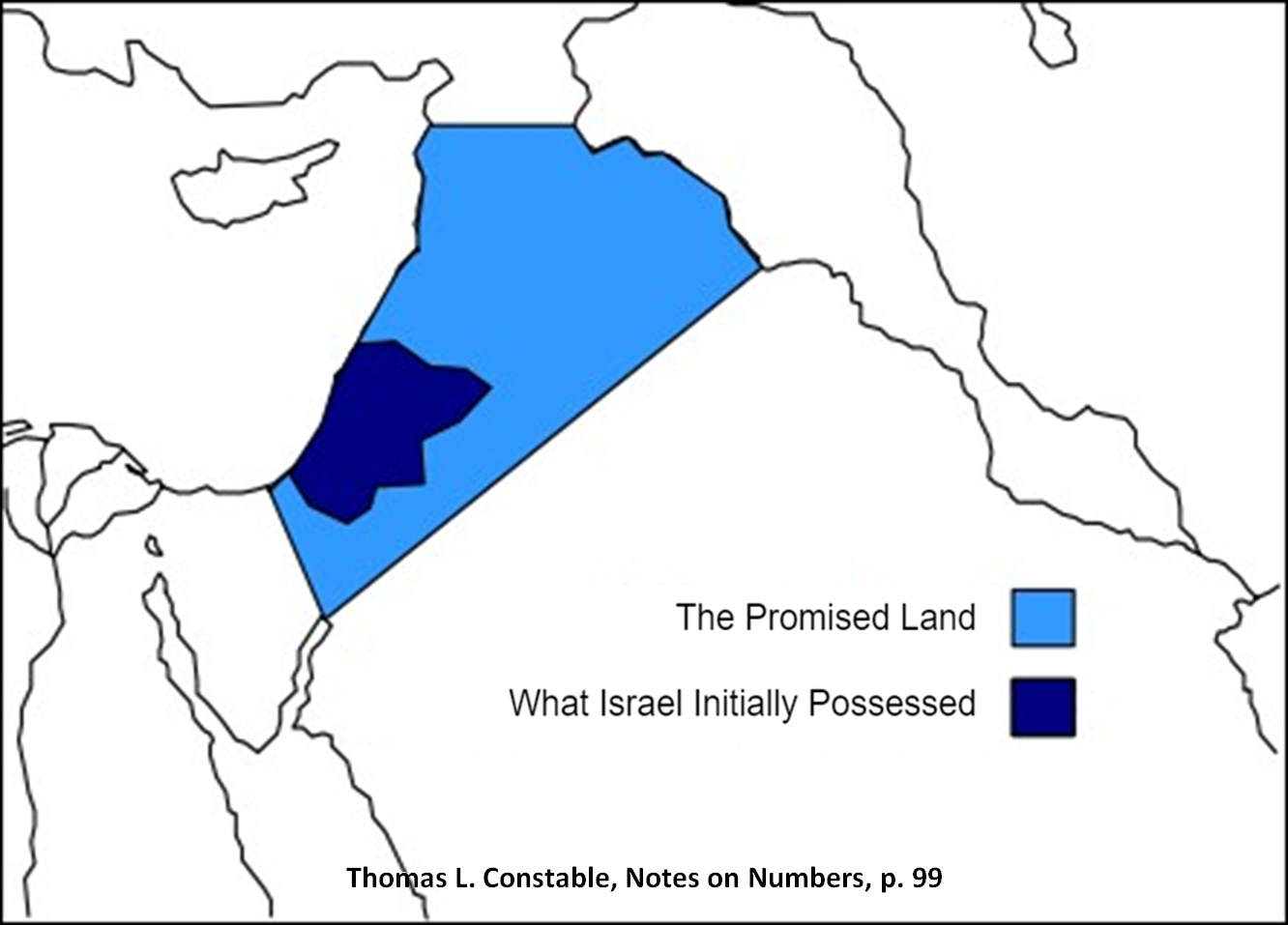 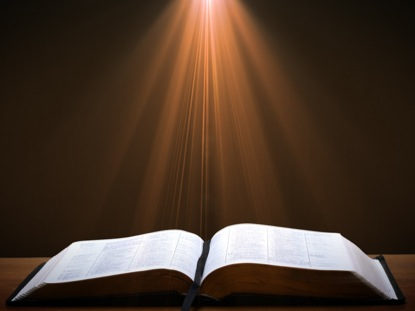 John 13:19; 14:29
“13:19 From now on I am telling you before it comes to pass, so that when it does occur, you may believe that I am He… 14:29 Now I have told you before it happens, so that when it happens, you may believe.”
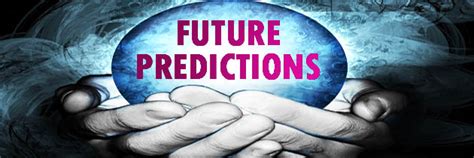 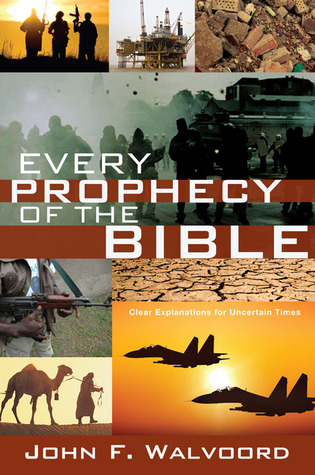 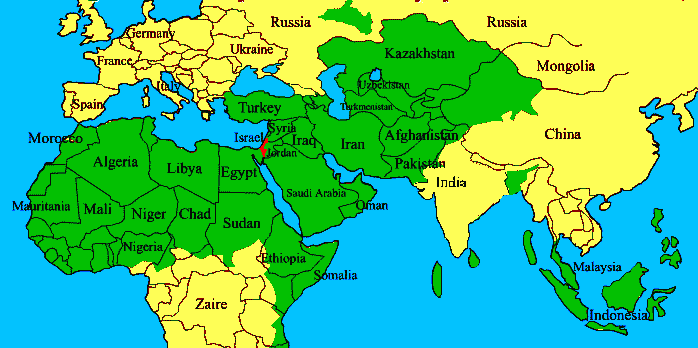 ISRAEL
Toledoth “And These Are the Generations of…”
Introduction to the generations (1:1–2:3)
Generations of the heaven and earth (2:4–4:26)
Generations of Adam (5:1–6:8)
Generations of Noah (6:9–9:29) 
Generations of the sons of Noah (10:1–11:9)
Generations of Shem (11:10–26)
Generations of Terah (11:27–25:11)
Generations of Ishmael (25:12-18)
Generations of Isaac (25:19–35:29)
Generations of Esau (36:1–37:1)
Generations of Jacob (37:2–50:26)
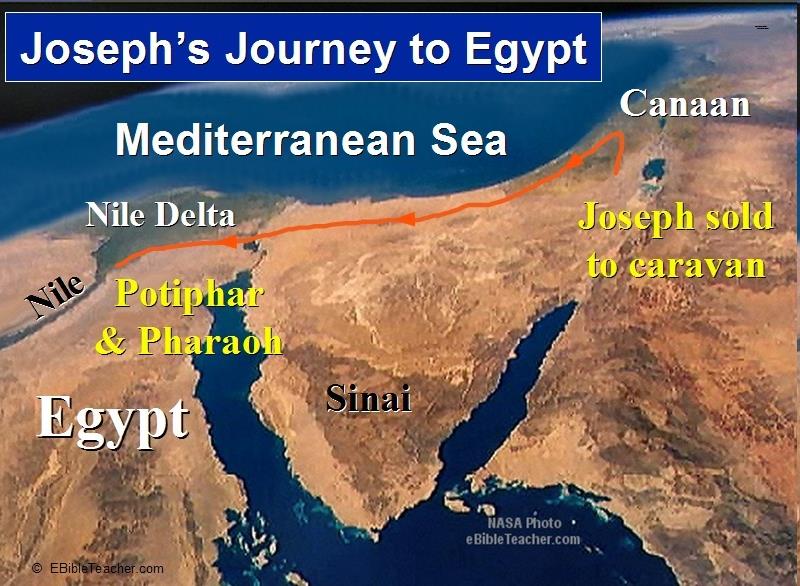 Luke 1:1–4 
1 Inasmuch as many have undertaken to compile an account of the things accomplished among us, 2 just as they were handed down to us by those who from the beginning were eyewitnesses and servants of the word, 3 it seemed fitting for me as well, having investigated everything carefully from the beginning, to write it out for you in consecutive order, most excellent Theophilus; 4 so that you may know the exact truth about the things you have been taught.
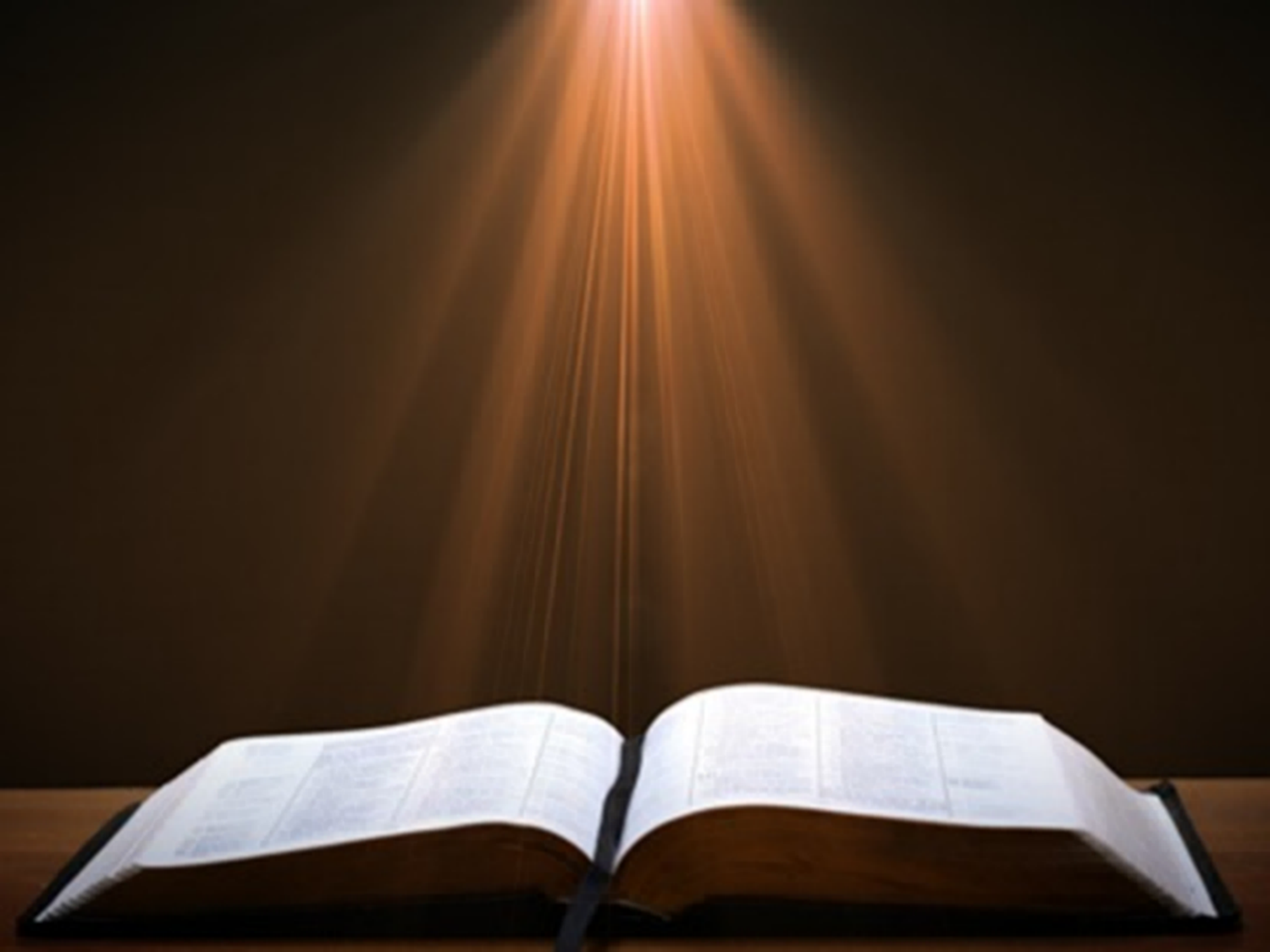 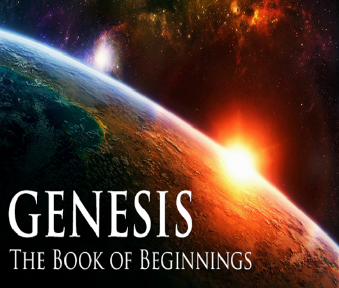 GENESIS STRUCTURE
Genesis 12-50 (four people)
Abraham (12:1–25:11)
Isaac (25:12–26:35)
Jacob (27–36)
Joseph (37–50)
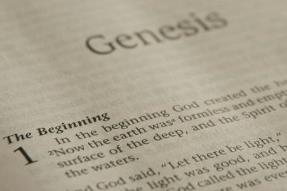 Genesis 25Chapter Summary
Abraham & Keturah (1-6)
Abraham’s death (8-11)
Ishmael’s Toledoth (12-18)
Birth of Jacob & Esau (19-26)
Selling of the birthright (27-34)
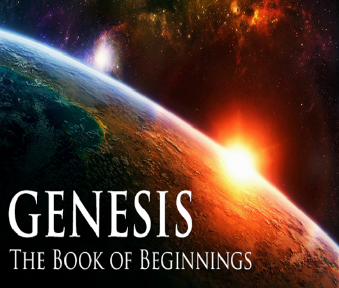 IV. Genesis 25:19-26Birth of Jacob & Esau
Isaac’s toledoth (19a)
Hebrew line (19b)
Isaac’s age (20a)
Rebekah’s lineage (20b)
Isaac’s intercession (21a)
Rebekah’s conception (21b)
Struggle in Rebekah’s womb (22a)
Rebekah’s prayer (22b)
God’s prophecy (23)
Birth of the twins (24-26)
IV. Genesis 25:19-26Birth of Jacob & Esau
Isaac’s toledoth (19a)
Hebrew line (19b)
Isaac’s age (20a)
Rebekah’s lineage (20b)
Isaac’s intercession (21a)
Rebekah’s conception (21b)
Struggle in Rebekah’s womb (22a)
Rebekah’s prayer (22b)
God’s prophecy (23)
Birth of the twins (24-26)
Toledoth “And These Are the Generations of…”
Introduction to the generations (1:1–2:3)
Generations of the heaven and earth (2:4–4:26)
Generations of Adam (5:1–6:8)
Generations of Noah (6:9–9:29) 
Generations of the sons of Noah (10:1–11:9)
Generations of Shem (11:10–26)
Generations of Terah (11:27–25:11)
Generations of Ishmael (25:12-18)
Generations of Isaac (25:19–35:29)
Generations of Esau (36:1–37:1)
Generations of Jacob (37:2–50:26)
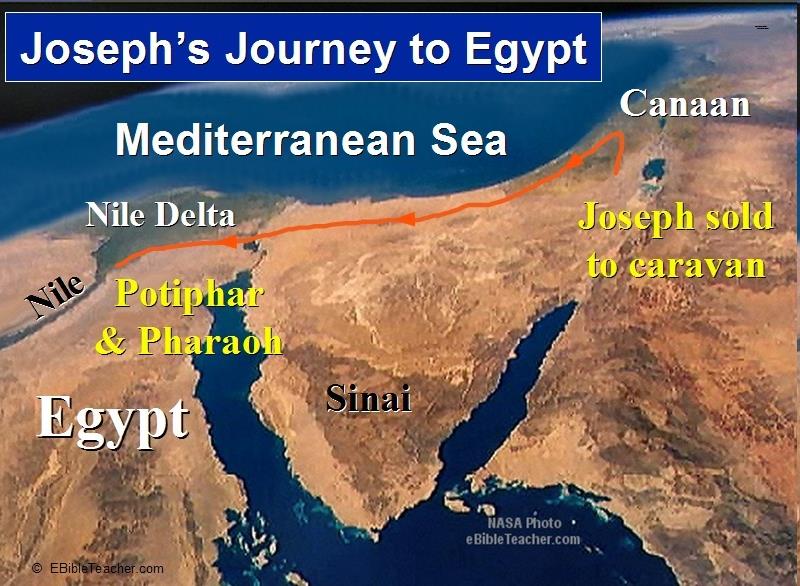 Luke 1:1–4 
1 Inasmuch as many have undertaken to compile an account of the things accomplished among us, 2 just as they were handed down to us by those who from the beginning were eyewitnesses and servants of the word, 3 it seemed fitting for me as well, having investigated everything carefully from the beginning, to write it out for you in consecutive order, most excellent Theophilus; 4 so that you may know the exact truth about the things you have been taught.
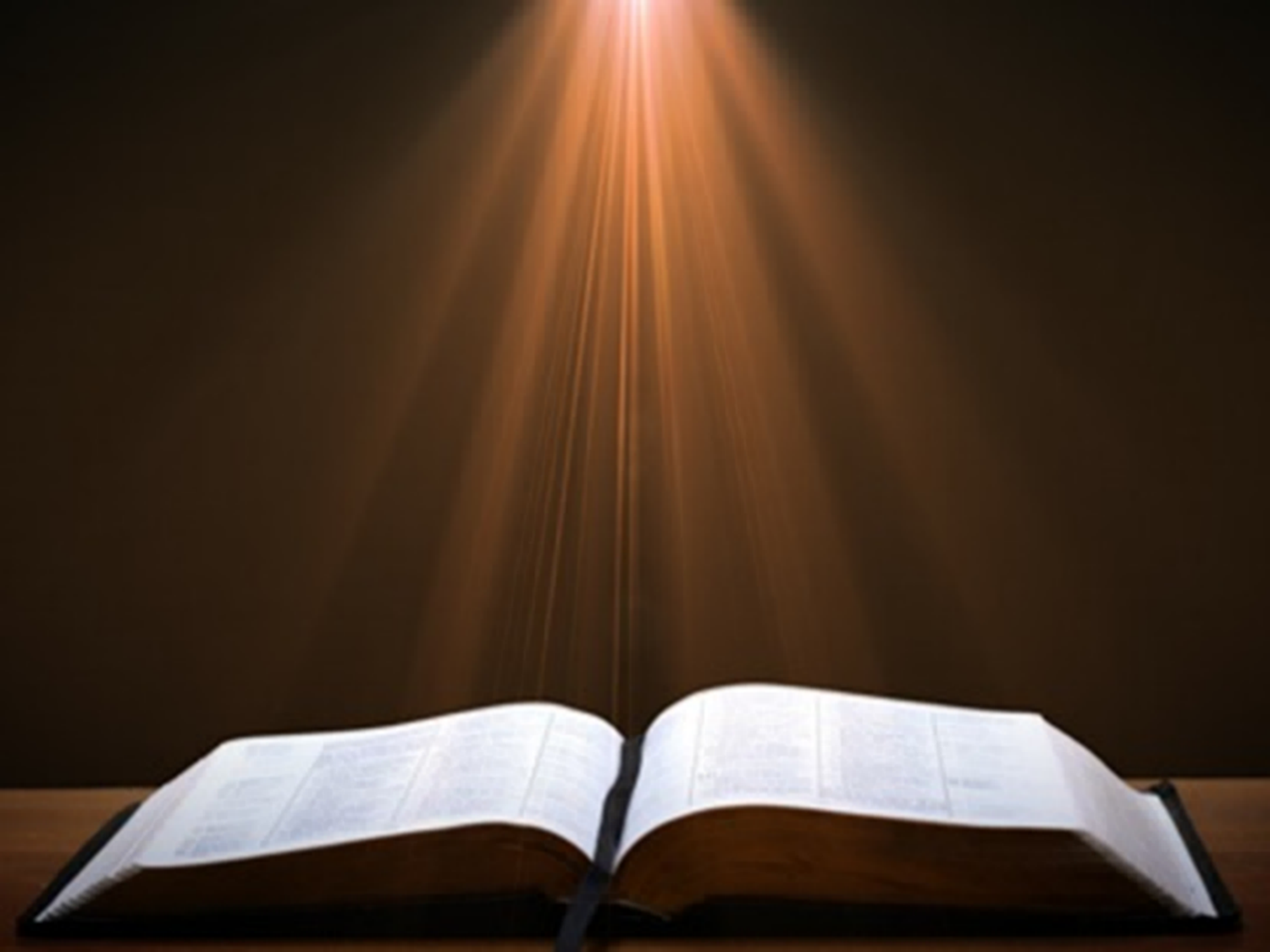 IV. Genesis 25:19-26Birth of Jacob & Esau
Isaac’s toledoth (19a)
Hebrew line (19b)
Isaac’s age (20a)
Rebekah’s lineage (20b)
Isaac’s intercession (21a)
Rebekah’s conception (21b)
Struggle in Rebekah’s womb (22a)
Rebekah’s prayer (22b)
God’s prophecy (23)
Birth of the twins (24-26)
IV. Genesis 25:19-26Birth of Jacob & Esau
Isaac’s toledoth (19a)
Hebrew line (19b)
Isaac’s age (20a)
Rebekah’s lineage (20b)
Isaac’s intercession (21a)
Rebekah’s conception (21b)
Struggle in Rebekah’s womb (22a)
Rebekah’s prayer (22b)
God’s prophecy (23)
Birth of the twins (24-26)
IV. Genesis 25:19-26Birth of Jacob & Esau
Isaac’s toledoth (19a)
Hebrew line (19b)
Isaac’s age (20a)
Rebekah’s lineage (20b)
Isaac’s intercession (21a)
Rebekah’s conception (21b)
Struggle in Rebekah’s womb (22a)
Rebekah’s prayer (22b)
God’s prophecy (23)
Birth of the twins (24-26)
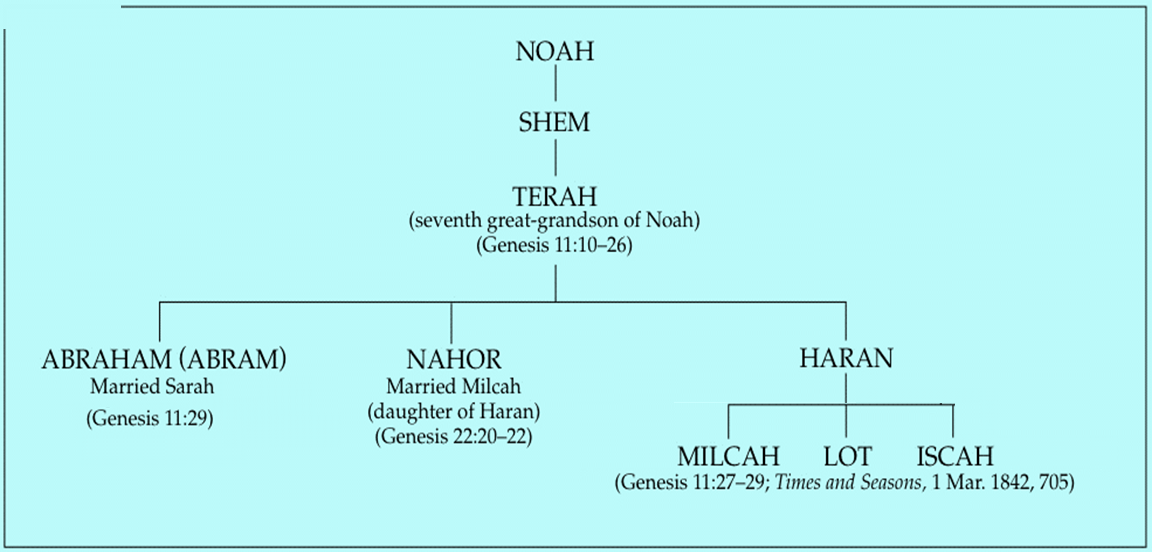 Genesis 22:20-24Rebekah’s Lineage
Timing (20a)
Nahor’s children (20b-24)
From Milcah (20b-23)
From Reumah (24)
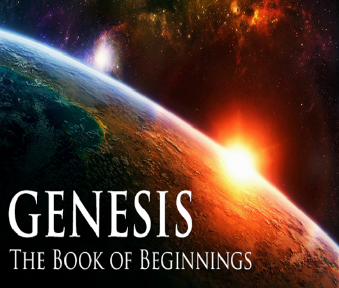 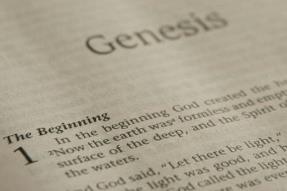 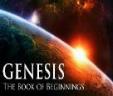 IV. Genesis 25:19-26Birth of Jacob & Esau
Isaac’s toledoth (19a)
Hebrew line (19b)
Isaac’s age (20a)
Rebekah’s lineage (20b)
Isaac’s intercession (21a)
Rebekah’s conception (21b)
Struggle in Rebekah’s womb (22a)
Rebekah’s prayer (22b)
God’s prophecy (23)
Birth of the twins (24-26)
IV. Genesis 25:19-26Birth of Jacob & Esau
Isaac’s toledoth (19a)
Hebrew line (19b)
Isaac’s age (20a)
Rebekah’s lineage (20b)
Isaac’s intercession (21a)
Rebekah’s conception (21b)
Struggle in Rebekah’s womb (22a)
Rebekah’s prayer (22b)
God’s prophecy (23)
Birth of the twins (24-26)
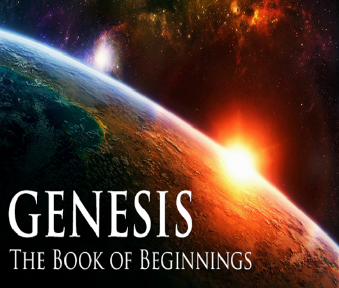 Genesis 12‒24Abraham’s Early Journeys
IV. Genesis 25:19-26Birth of Jacob & Esau
Isaac’s toledoth (19a)
Hebrew line (19b)
Isaac’s age (20a)
Rebekah’s lineage (20b)
Isaac’s intercession (21a)
Rebekah’s conception (21b)
Struggle in Rebekah’s womb (22a)
Rebekah’s prayer (22b)
God’s prophecy (23)
Birth of the twins (24-26)
IV. Genesis 25:19-26Birth of Jacob & Esau
Isaac’s toledoth (19a)
Hebrew line (19b)
Isaac’s age (20a)
Rebekah’s lineage (20b)
Isaac’s intercession (21a)
Rebekah’s conception (21b)
Struggle in Rebekah’s womb (22a)
Rebekah’s prayer (22b)
God’s prophecy (23)
Birth of the twins (24-26)
IV. Genesis 25:19-26Birth of Jacob & Esau
Isaac’s toledoth (19a)
Hebrew line (19b)
Isaac’s age (20a)
Rebekah’s lineage (20b)
Isaac’s intercession (21a)
Rebekah’s conception (21b)
Struggle in Rebekah’s womb (22a)
Rebekah’s prayer (22b)
God’s prophecy (23)
Birth of the twins (24-26)
Genesis 25:23 
“The Lord said to her, ‘Two nations are in your womb; And two peoples will be separated from your body; And one people shall be stronger than the other; And the older shall serve the younger.’”
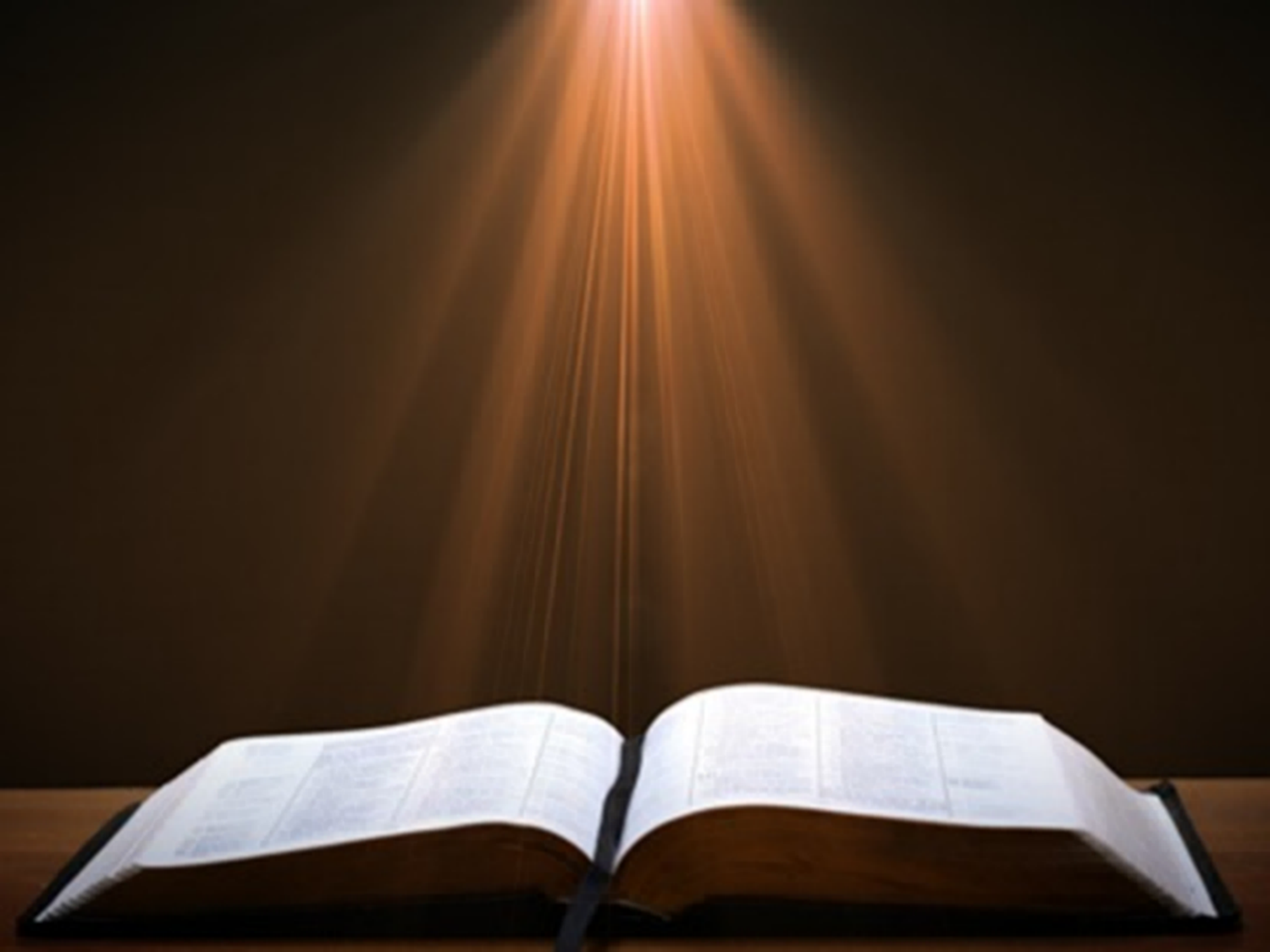 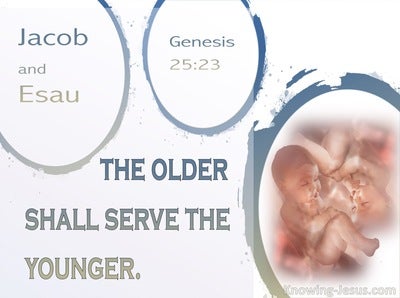 Genesis 25:23 
“The Lord said to her, ‘Two nations are in your womb; And two peoples will be separated from your body; And one people shall be stronger than the other; And the older shall serve the younger.’”
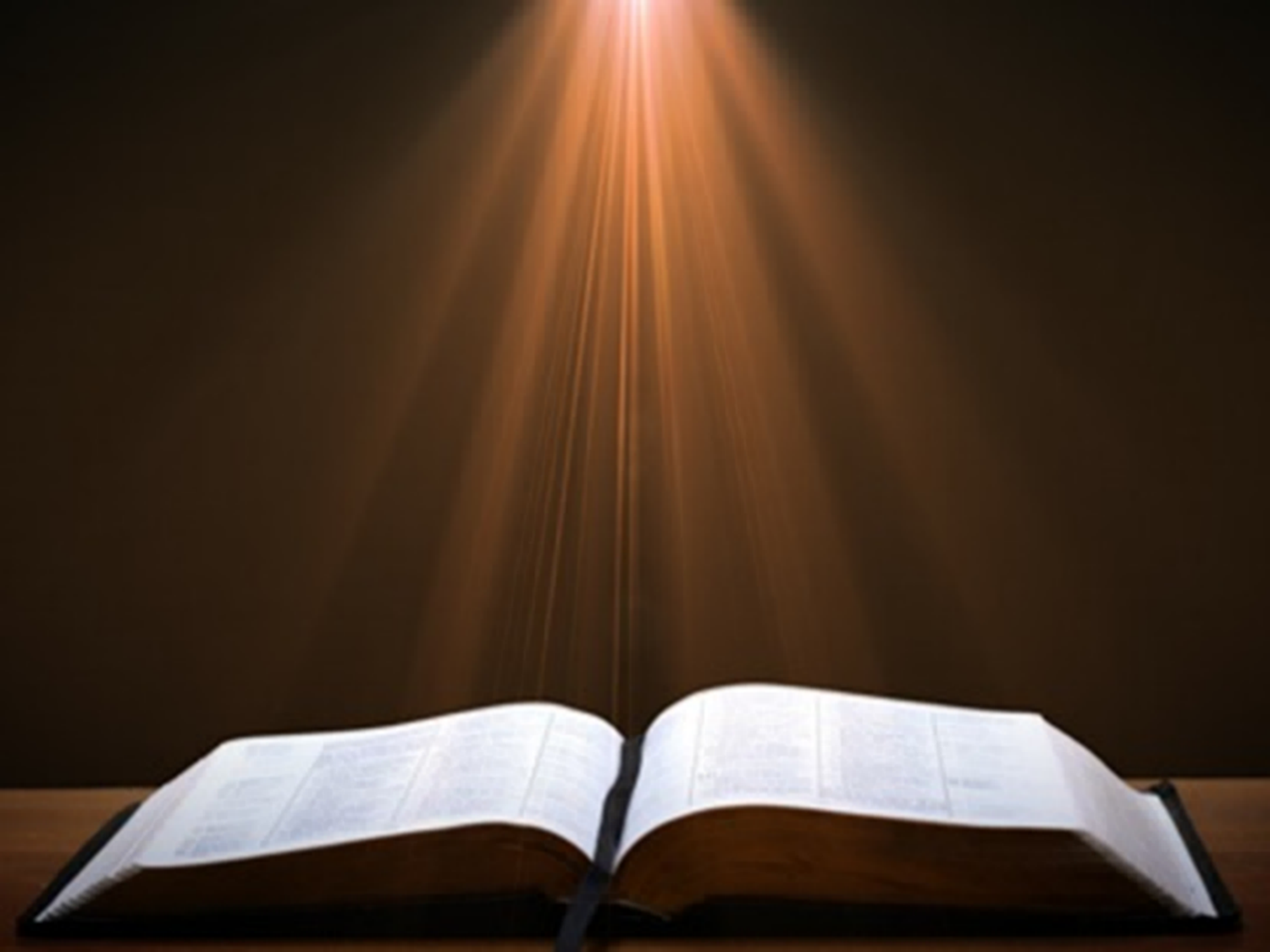 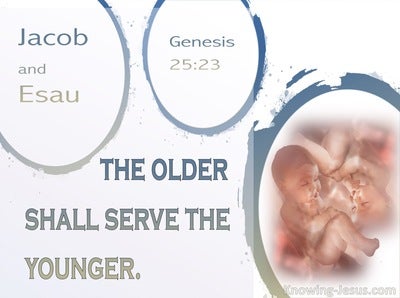 Genesis 25:23 
“The Lord said to her, ‘Two nations are in your womb; And two peoples will be separated from your body; And one people shall be stronger than the other; And the older shall serve the younger.’”
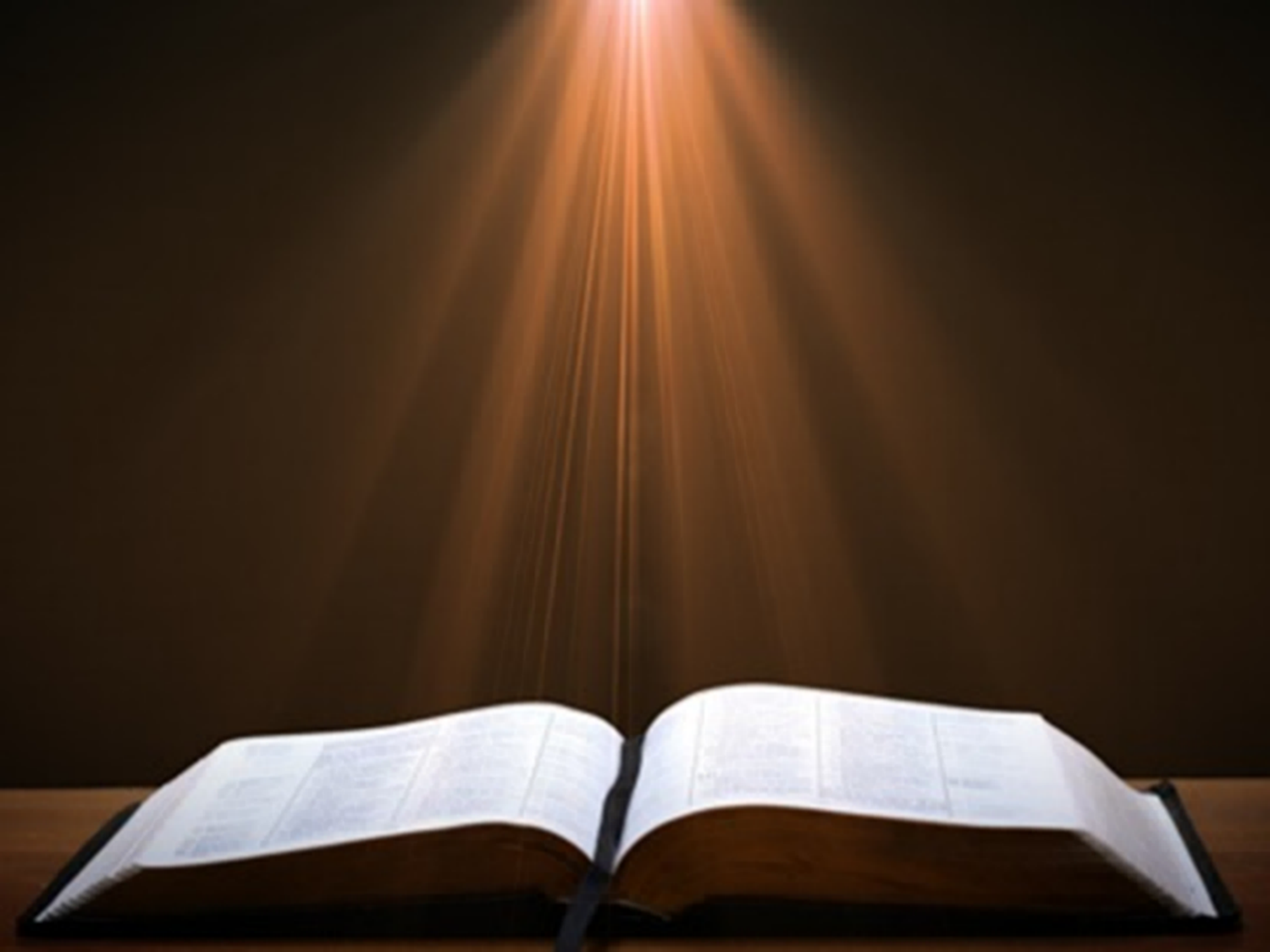 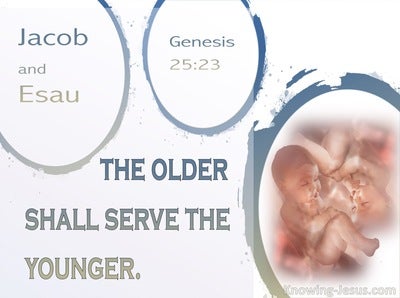 Genesis 25:23 
“The Lord said to her, ‘Two nations are in your womb; And two peoples will be separated from your body; And one people shall be stronger than the other; And the older shall serve the younger.’”
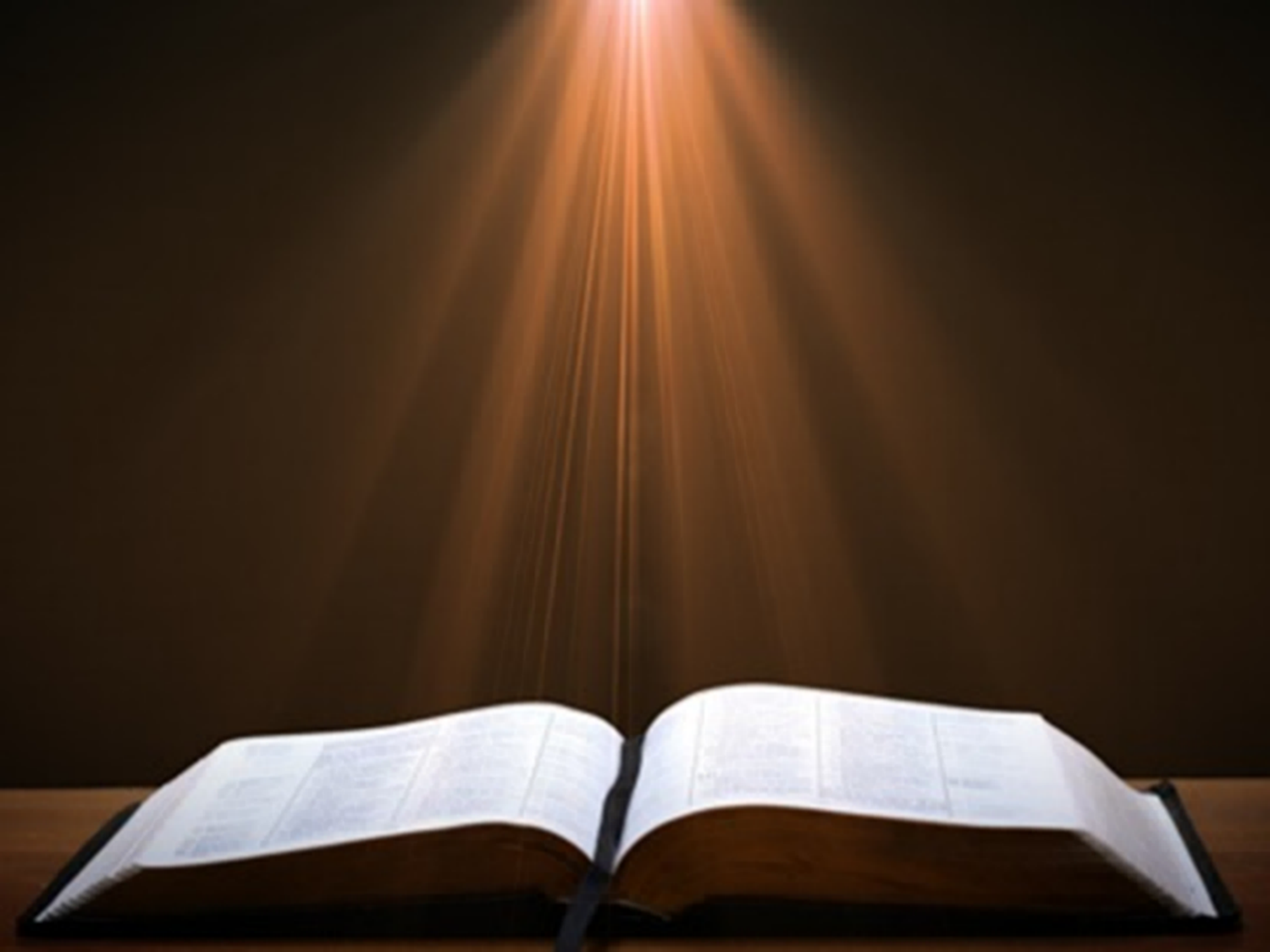 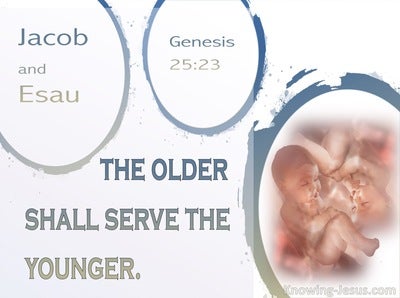 Genesis 25:23 
“The Lord said to her, ‘Two nations are in your womb; And two peoples will be separated from your body; And one people shall be stronger than the other; And the older shall serve the younger.’”
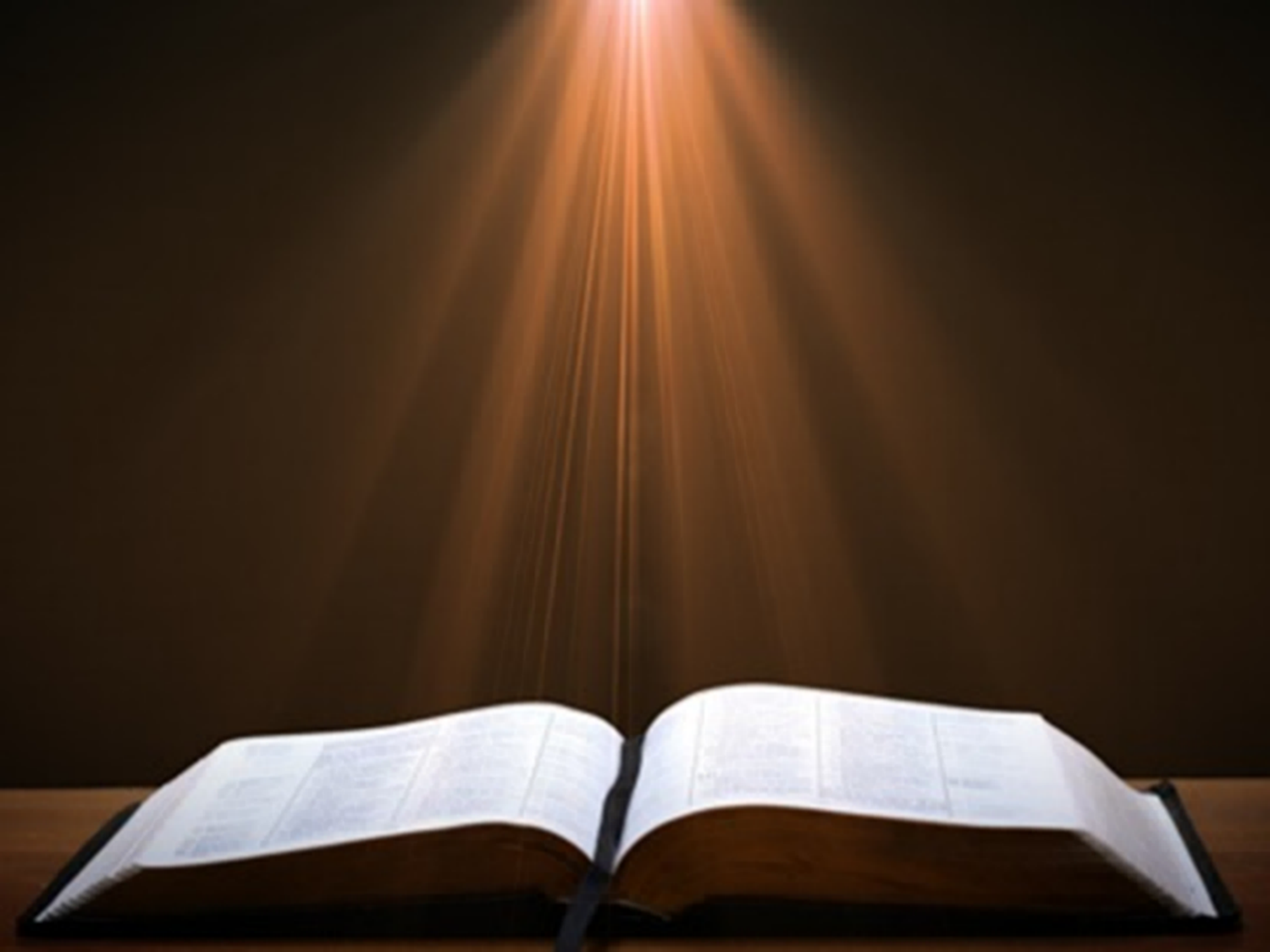 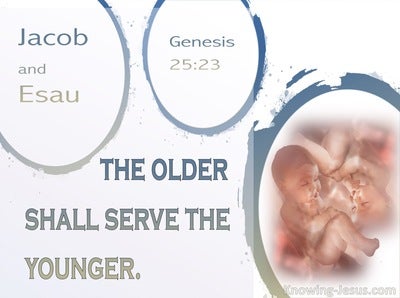 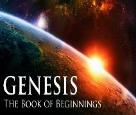 Cain Murders Abel(4:3-8)
4:3-5a
Messianic line through Abel (Gen 3:21; Heb 11:4) contrary to Eve’s false expectation (4:1)
Begins selection of younger over older pattern (Abel over Cain, Seth over Cain, Shem over Japheth, Isaac over Ishmael, Jacob over Esau, Judah and Joseph over their brothers, and Ephraim over Manasseh)
IV. Genesis 25:19-26Birth of Jacob & Esau
Isaac’s toledoth (19a)
Hebrew line (19b)
Isaac’s age (20a)
Rebekah’s lineage (20b)
Isaac’s intercession (21a)
Rebekah’s conception (21b)
Struggle in Rebekah’s womb (22a)
Rebekah’s prayer (22b)
God’s prophecy (23)
Birth of the twins (24-26)
Genesis 25:24-26Birth of the Twins
Births (24)
Esau (25)
Jacob (26a)
Isaac’s age (26b)
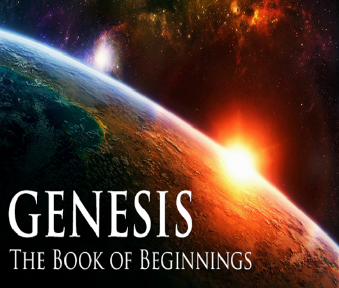 Genesis 25:24-26Birth of the Twins
Births (24)
Esau (25)
Jacob (26a)
Isaac’s age (26b)
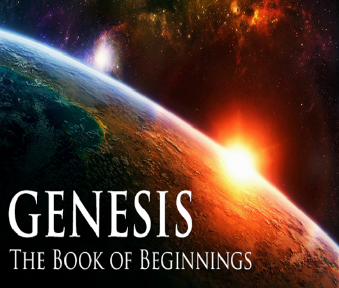 Genesis 25:24-26Birth of the Twins
Births (24)
Esau (25)
Jacob (26a)
Isaac’s age (26b)
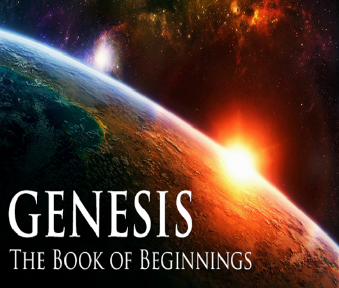 Genesis 25:24-26Birth of the Twins
Births (24)
Esau (25)
Jacob (26a)
Isaac’s age (26b)
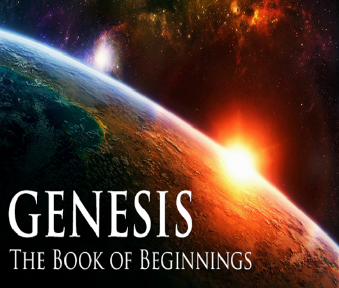 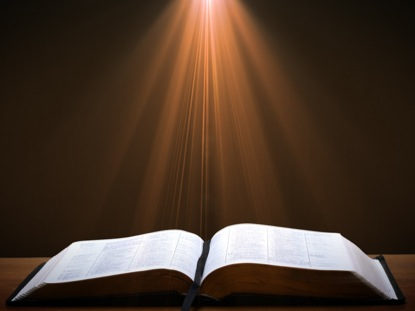 Luke 19:41-44
“41 When He approached Jerusalem, He saw the city and wept over it, 42 saying, ‘If you had known in this day, even you, the things which make for peace! But now they have been hidden from your eyes. 43 For the days will come upon you when your enemies will throw up a barricade against you, and surround you and hem you in on every side, 44 and they will level you to the ground and your children within you, and they will not leave in you one stone upon another, because you did not recognize the time of your visitation.’”
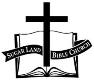 SLBC Position Statements # 1
SANCTITY OF LIFE – We believe that the fetus, from the moment of conception, is a person (Psalm 139:13-18).  We also believe that all persons are created in the image of God regardless of age, health, function and/or condition of dependency.
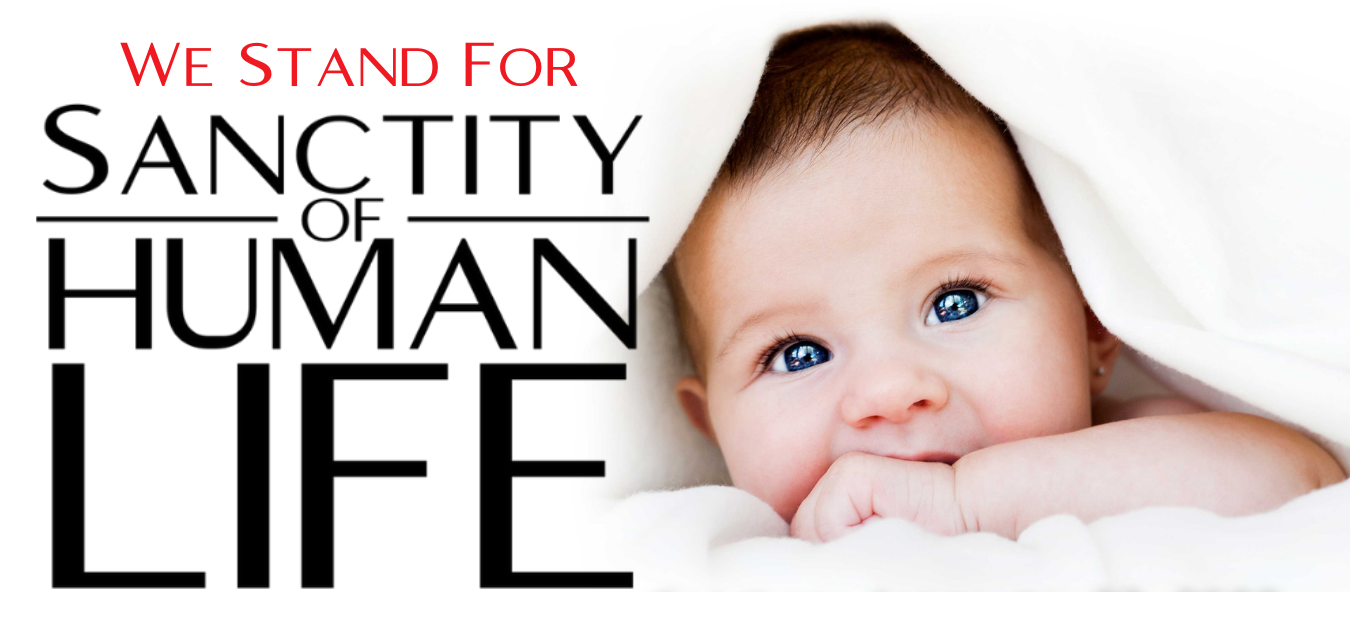 Genesis 25:24-26Birth of the Twins
Births (24)
Esau (25)
Jacob (26a)
Isaac’s age (26b)
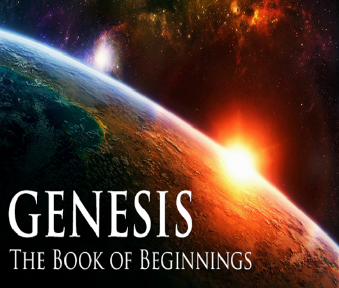 Genesis 25Chapter Summary
Abraham & Keturah (1-6)
Abraham’s death (8-11)
Ishmael’s Toledoth (12-18)
Birth of Jacob & Esau (19-26)
Selling of the birthright (27-34)
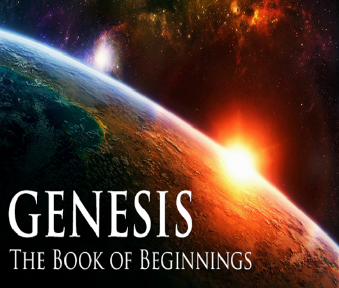 V. Genesis 25:27-34Selling of the Birthright
Development of the boys (27)
Parental preferences (28)
Jacob purchases the birthright (29-34)
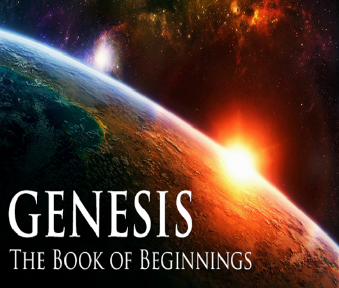 V. Genesis 25:27-34Selling of the Birthright
Development of the boys (27)
Parental preferences (28)
Jacob purchases the birthright (29-34)
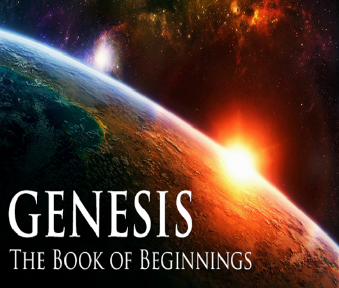 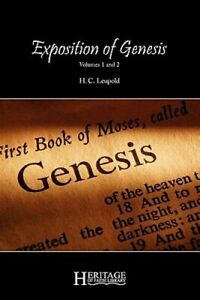 H. C. Leupold
H.C. Leupold, Exposition of Genesis, 1:366.
“For the meaning of the verb form nimrodh, without a doubt, is ‘let us revolt’.”
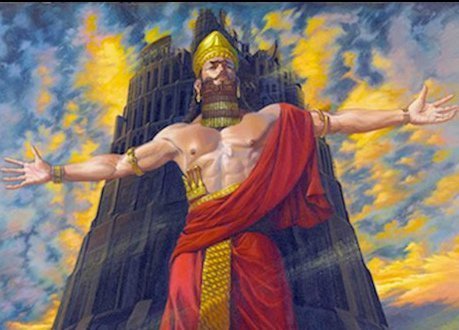 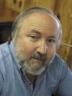 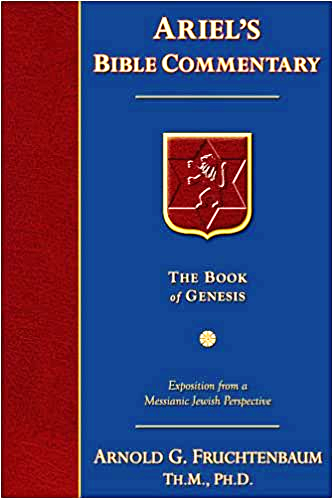 Dr. Arnold G. Fruchtenbaum
The Book of Genesis, 213
“Verse 9 deals with Nimrod’s relationship to God: He was a mighty hunter before Jehovah. The terminology implies antagonism; antagonism against and in opposition to God.”
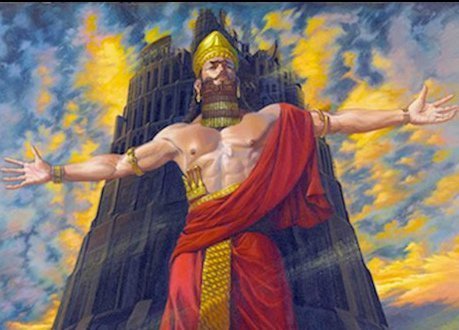 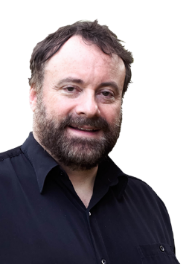 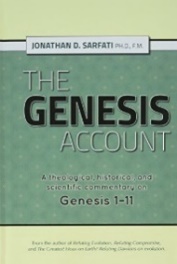 The Jerusalem Targum
Jonathan D. Sarfati, The Genesis Account: A Theological, Historical, and Scientific Commentary on Genesis 1‒11 (Powder Springs, GA: Creation Book Publishers, 2015), 642.
The Jerusalem Targum paraphrases this passage as follows: “He was powerful in hunting and in wickedness before the Lord for he was a hunter of the sons of men, as he said to them, ‘Depart from the judgment of the Lord and hear the judgement of Nimrod.’ Therefore, it is said as Nimrod the strong one, strong in hunting, and wickedness before the Lord.”
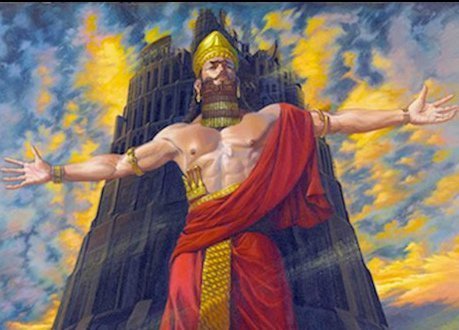 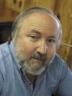 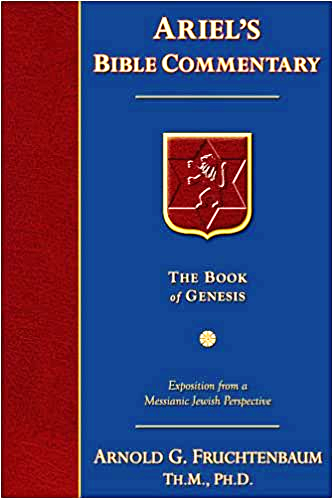 Dr. Arnold G. Fruchtenbaum
The Book of Genesis, 346
“He now became a hunter. In the context of Genesis, this is not a positive but a negative, as already indicated with Nimrod; for he, too, was a mighty hunter before the Lord.”
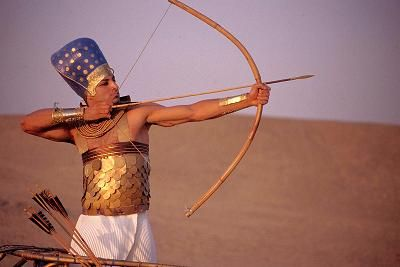 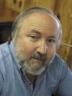 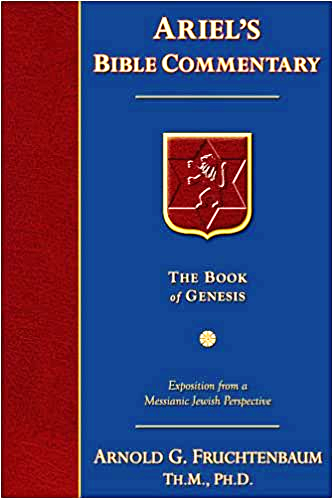 Dr. Arnold G. Fruchtenbaum
The Book of Genesis, 402
“Esau was a skillful hunter, just as Nimrod was a skillful hunter (10:8–12). In the context of Genesis, being a skillful hunter is not a positive statement, but a negative one. This is important because throughout church history, Jacob has received a lot of bad press. In most sermons, especially in Christian circles, Jacob is painted very negatively, and attributes are ascribed to Jacob that are not true to the Word of God and certainly do not correspond with God’s own evaluation of Jacob.”
Genesis 6:8-9
“8 But Noah found favor in the eyes of the Lord. 9 These are the records of the generations of Noah. Noah was a righteous man, blameless in his time; Noah walked with God.”
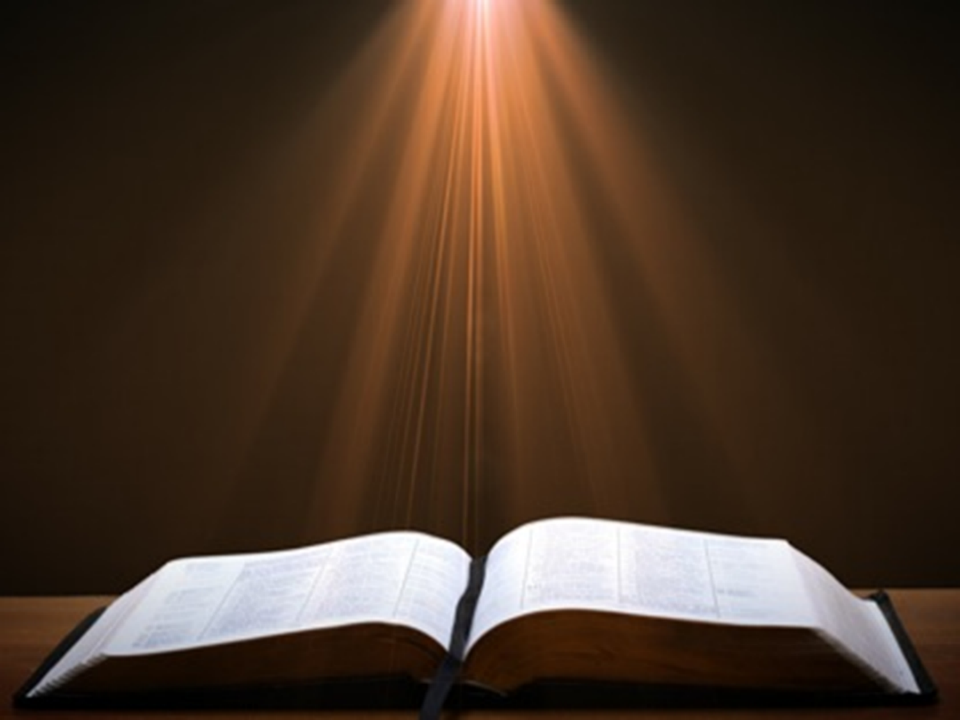 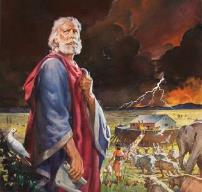 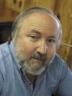 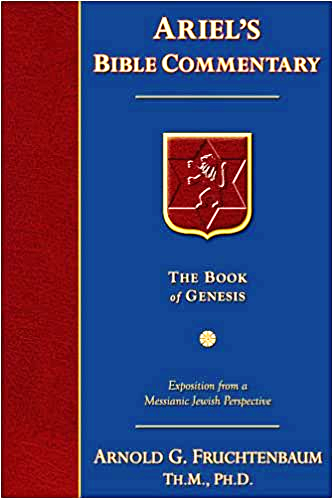 Dr. Arnold G. Fruchtenbaum
The Book of Genesis, 403
“In other words, this word does not mean quiet, but perfect. Why is it not translated that way? The reason is not because it does not make sense in the text, but rather because it does not fit people’s preconceived notions about Jacob. This is the first of several examples where the biblical view of Jacob is opposite from the portrayal of all too many commentators and preachers.”
V. Genesis 25:27-34Selling of the Birthright
Development of the boys (27)
Parental preferences (28)
Jacob purchases the birthright (29-34)
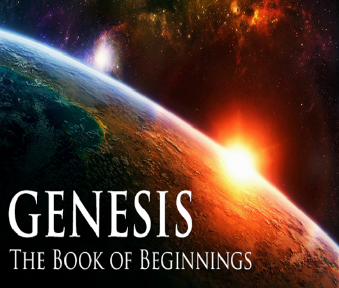 V. Genesis 25:27-34Selling of the Birthright
Development of the boys (27)
Parental preferences (28)
Jacob purchases the birthright (29-34)
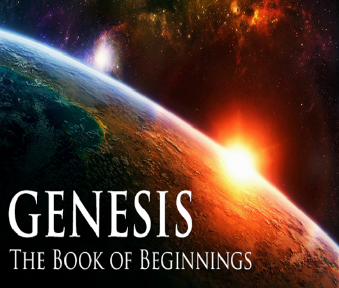 Genesis 25:29-34Jacob Purchases the Birthright
Occasion (29)
Request (30)
Counter-offer (31)
Esau’s agreement (32)
Selling (33)
Payment (34a)
Conclusion (34b)
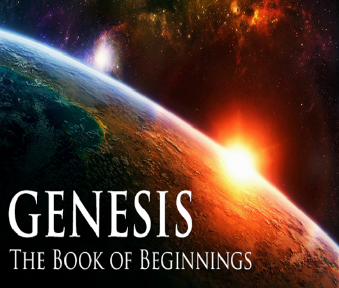 Genesis 25:29-34Jacob Purchases the Birthright
Occasion (29)
Request (30)
Counter-offer (31)
Esau’s agreement (32)
Selling (33)
Payment (34a)
Conclusion (34b)
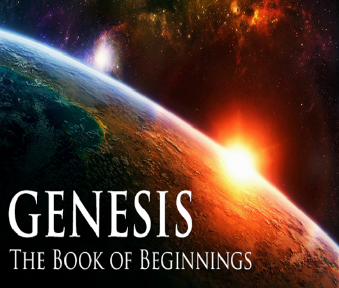 Genesis 25:29-34Jacob Purchases the Birthright
Occasion (29)
Request (30)
Counter-offer (31)
Esau’s agreement (32)
Selling (33)
Payment (34a)
Conclusion (34b)
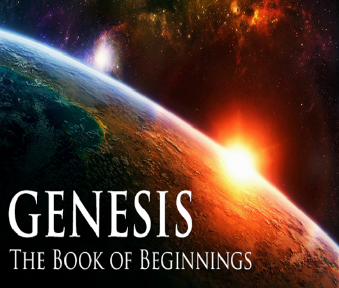 Genesis 25:29-34Jacob Purchases the Birthright
Occasion (29)
Request (30)
Counter-offer (31)
Esau’s agreement (32)
Selling (33)
Payment (34a)
Conclusion (34b)
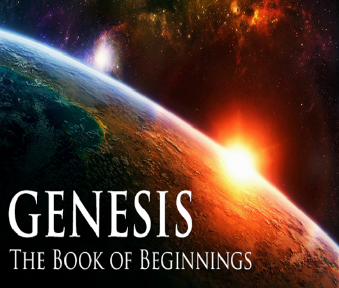 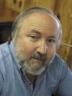 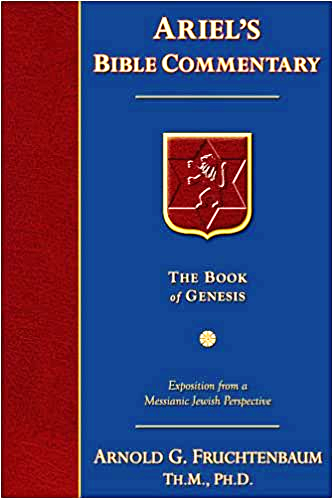 Dr. Arnold G. Fruchtenbaum
The Book of Genesis, 404
“In the Nuzi Tablets, the birthright was salable; the firstborn had the right to sell his birthright. Esau’s birthright included four elements: physical benefits (Deut. 21:17); spiritual benefits (I Chron. 5:1–2); being in the Messianic line, because this is the birthright of the Abrahamic Covenant; and the possession of the Land. Esau did not care anything about the spiritual benefits. Because the spiritual benefits were in the forefront, he did not particularly care to hang on to his birthright.”
Genesis 25:29-34Jacob Purchases the Birthright
Occasion (29)
Request (30)
Counter-offer (31)
Esau’s agreement (32)
Selling (33)
Payment (34a)
Conclusion (34b)
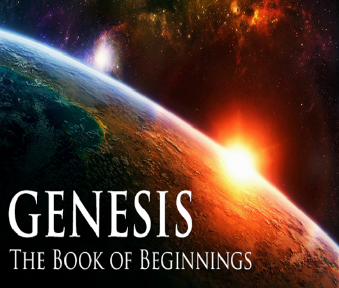 Genesis 25:29-34Jacob Purchases the Birthright
Occasion (29)
Request (30)
Counter-offer (31)
Esau’s agreement (32)
Selling (33)
Payment (34a)
Conclusion (34b)
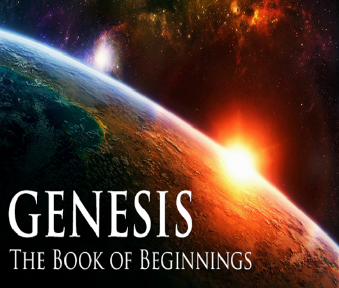 Genesis 25:29-34Jacob Purchases the Birthright
Occasion (29)
Request (30)
Counter-offer (31)
Esau’s agreement (32)
Selling (33)
Payment (34a)
Conclusion (34b)
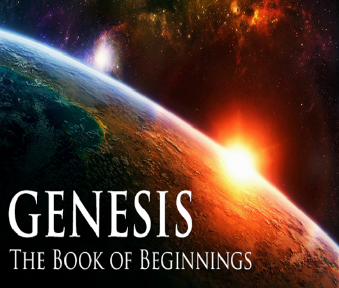 Genesis 25:29-34Jacob Purchases the Birthright
Occasion (29)
Request (30)
Counter-offer (31)
Esau’s agreement (32)
Selling (33)
Payment (34a)
Conclusion (34b)
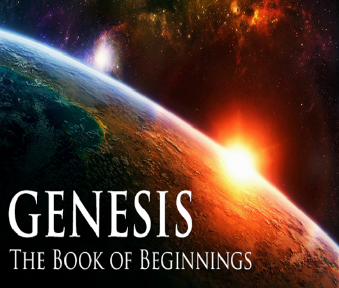 Conclusion
Genesis 25Chapter Summary
Abraham & Keturah (1-6)
Abraham’s death (8-11)
Ishmael’s Toledoth (12-18)
Birth of Jacob & Esau (19-26)
Selling of the birthright (27-34)
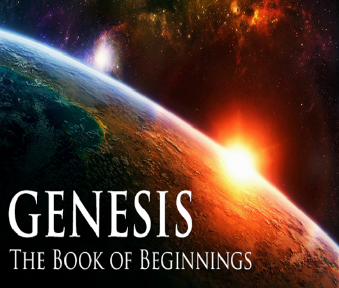 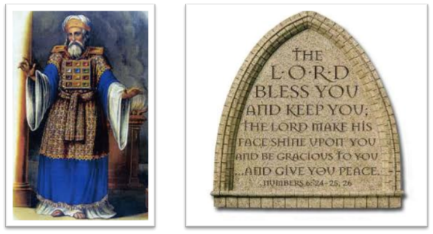 24 The Lord bless you, and keep you; 25 The Lord make His face shine on you, And be gracious to you; 26 The Lord lift up His countenance on you, And give you peace. 
Numbers 6:24–26 (NASB95)